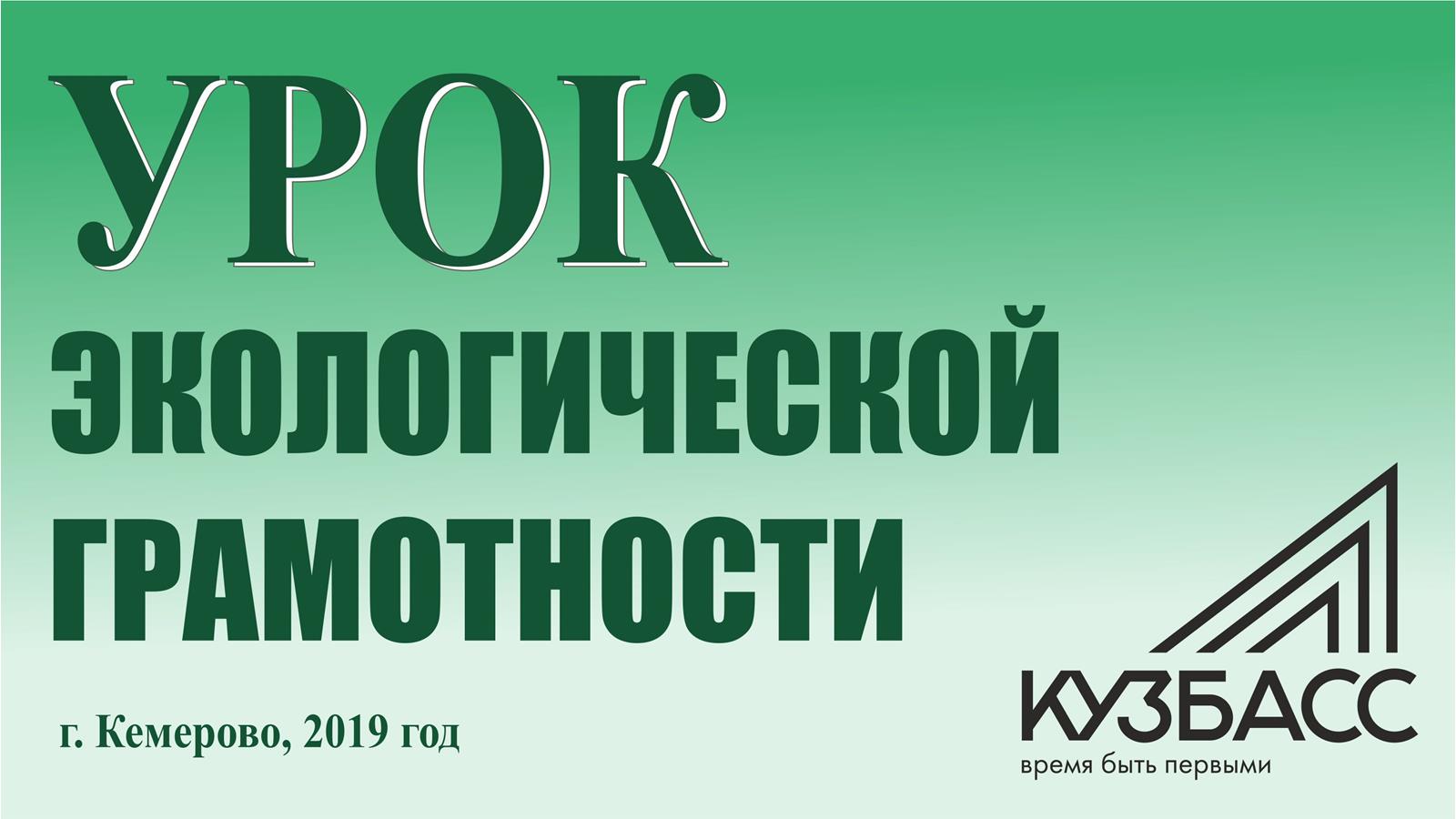 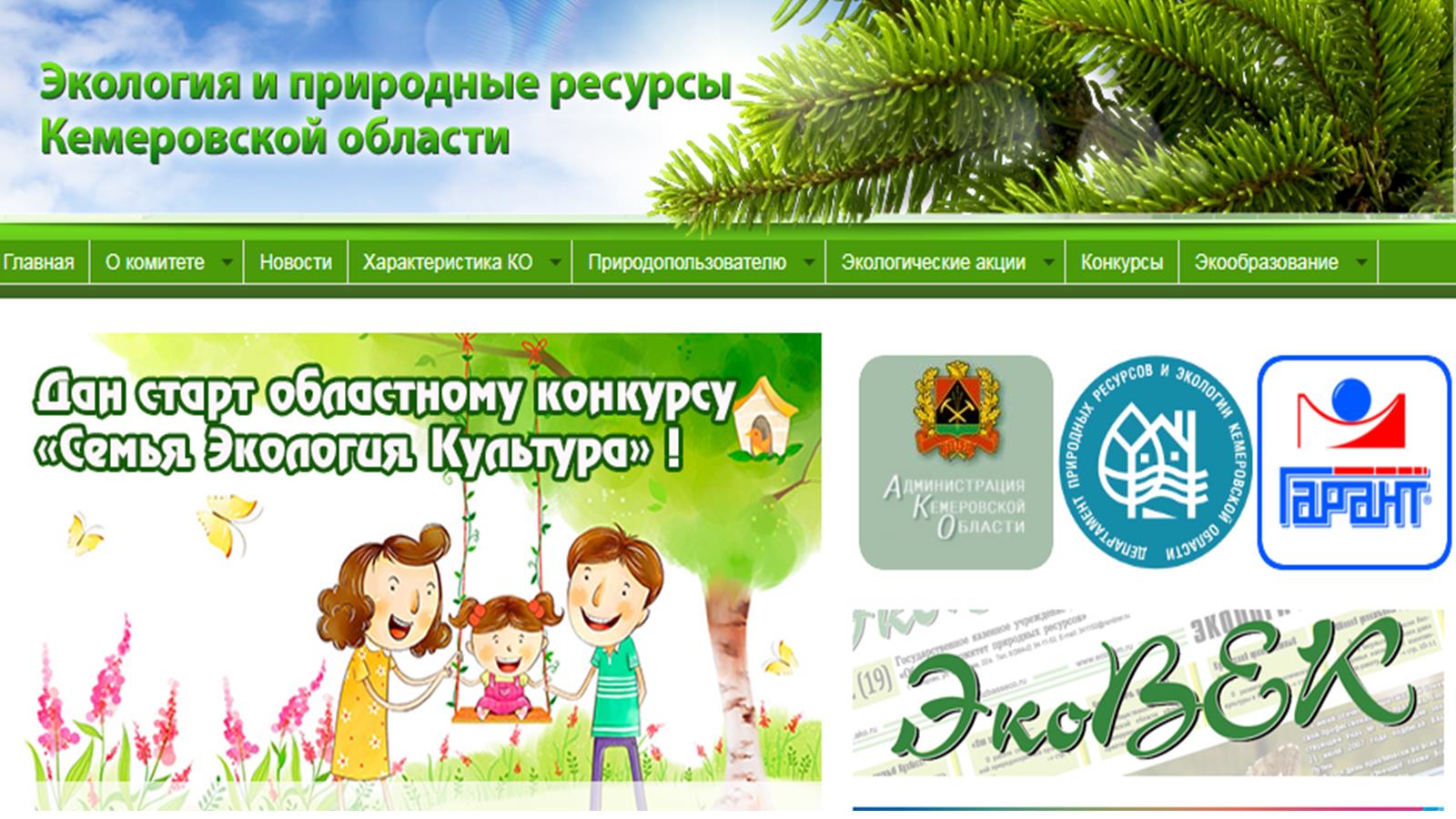 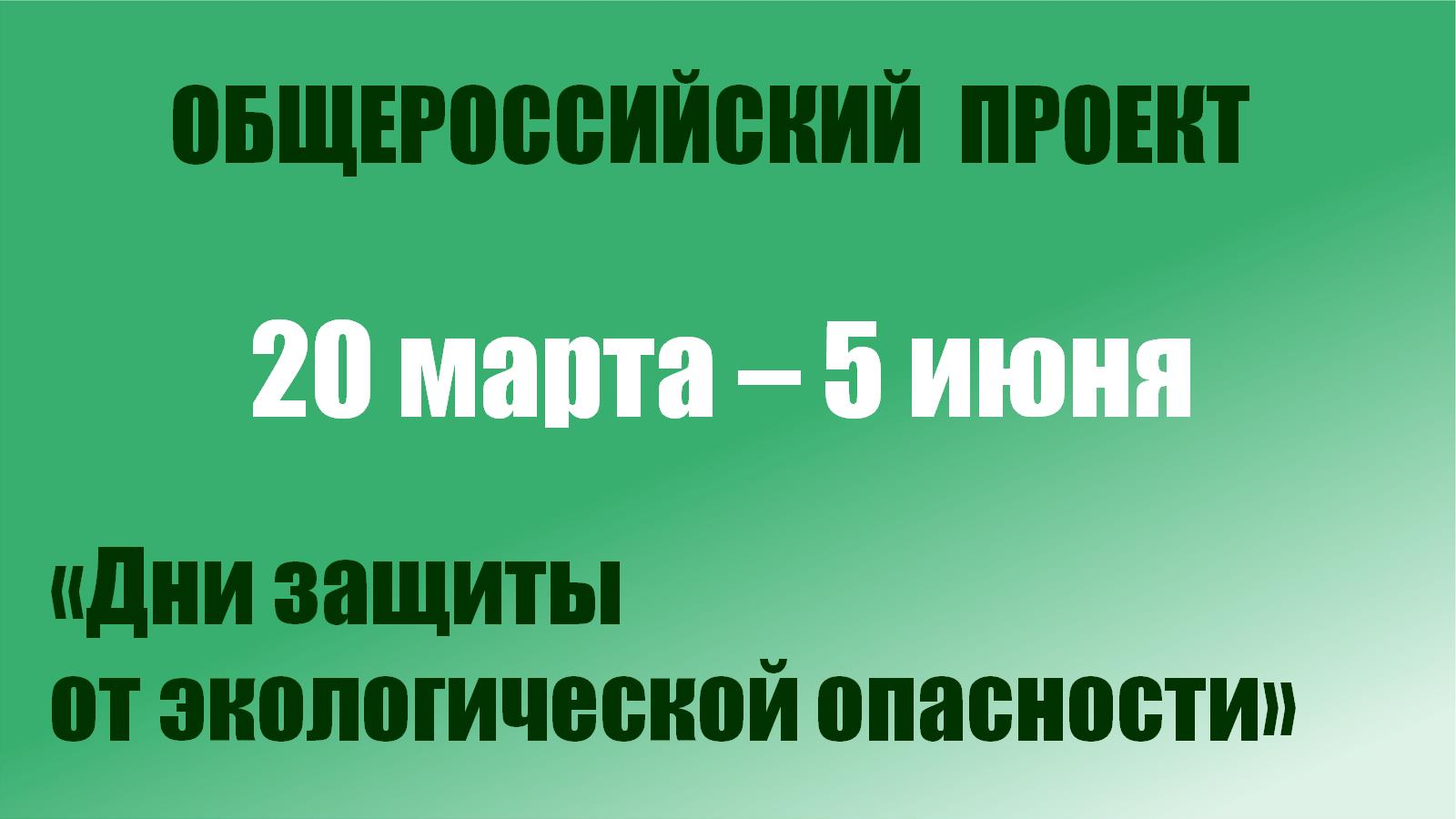 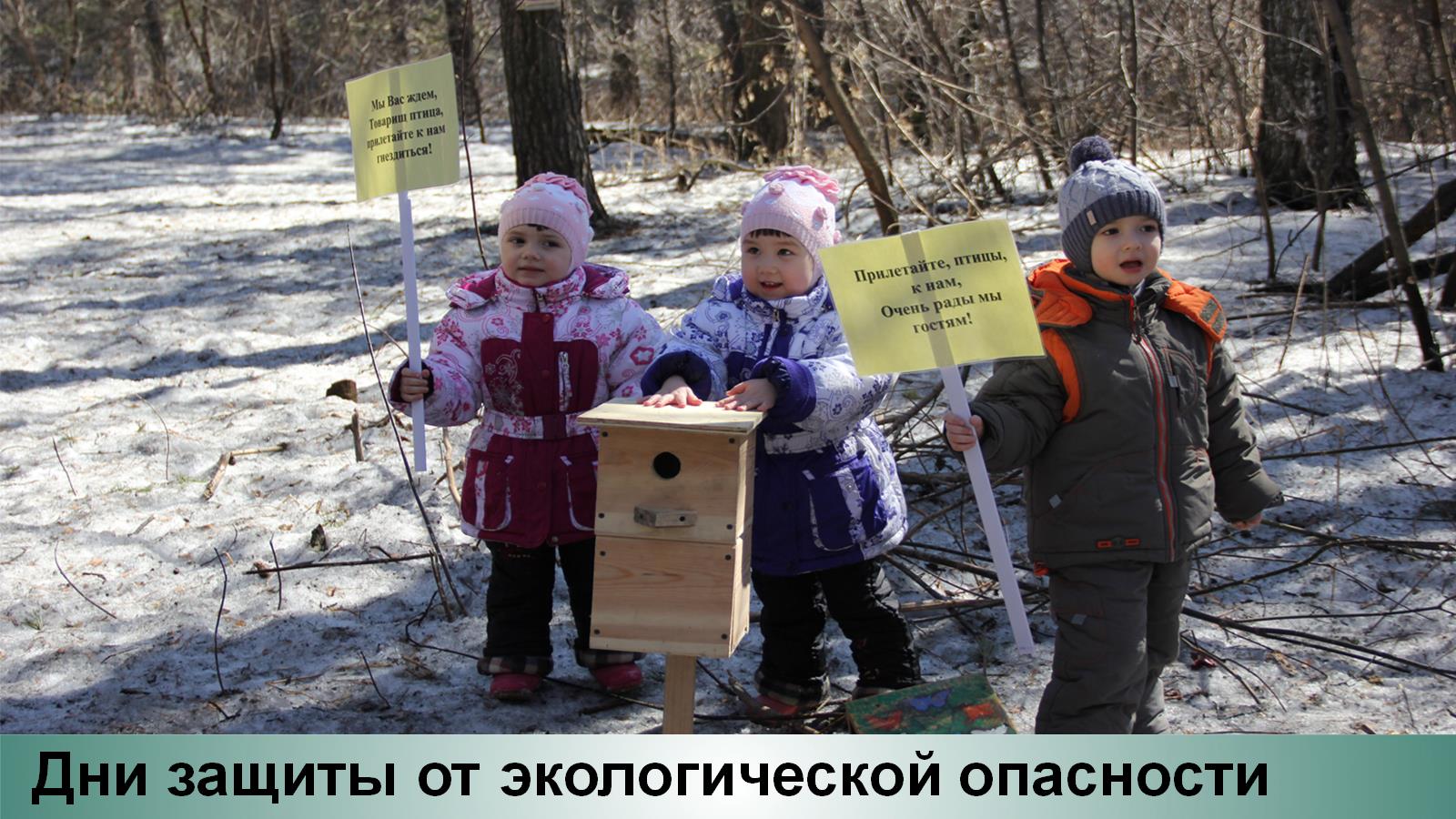 Дни защиты от экологической опасности
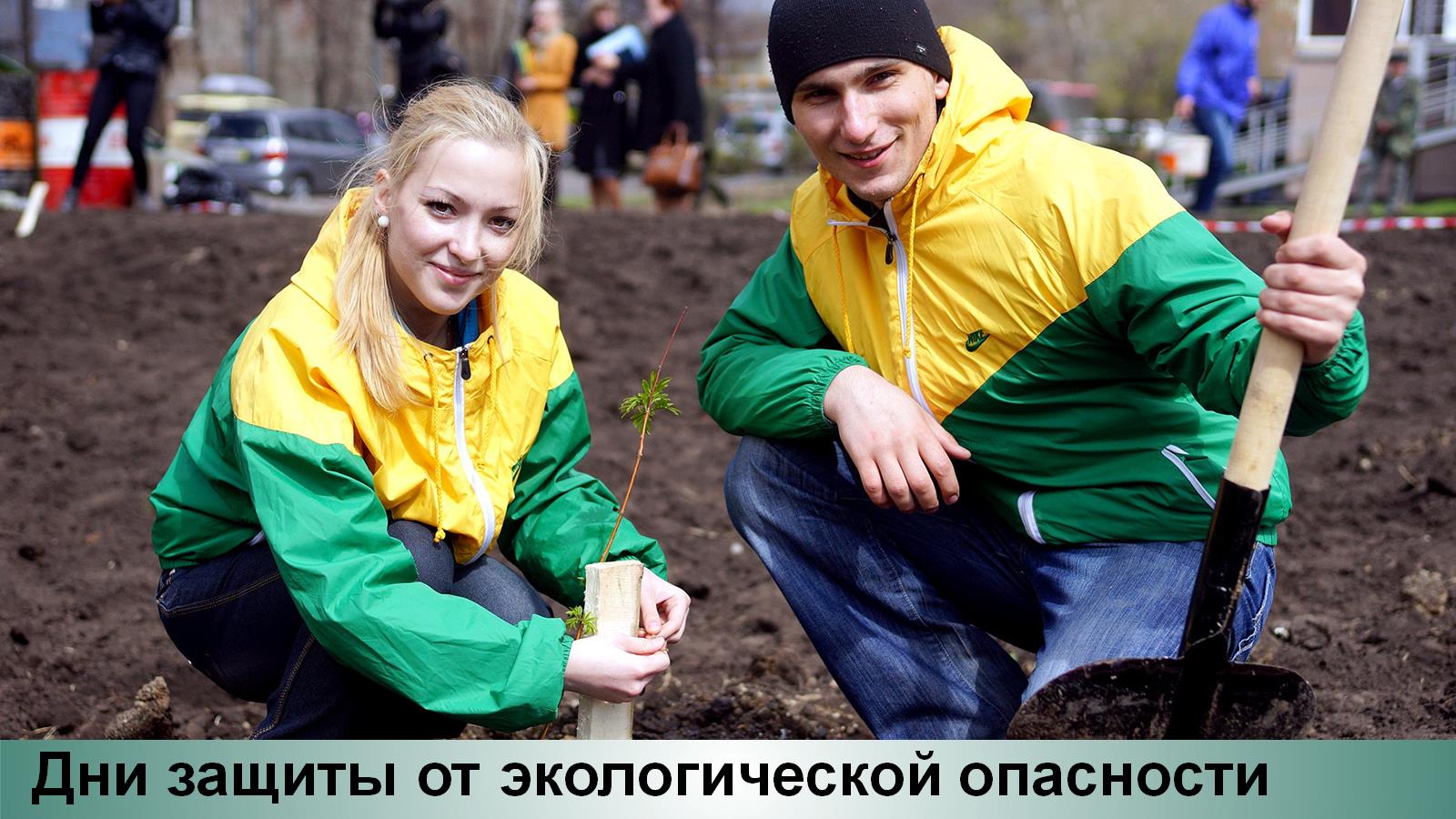 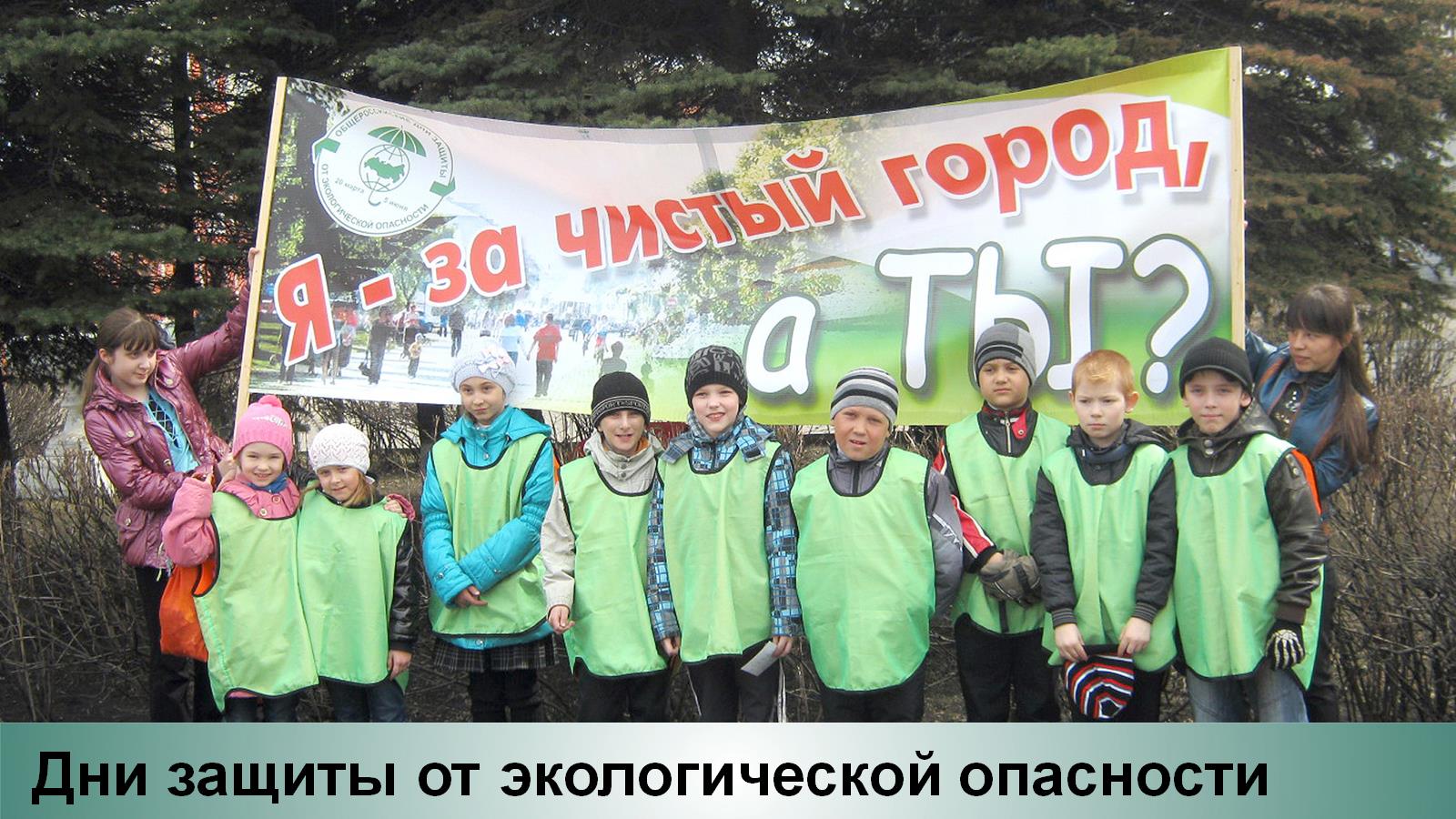 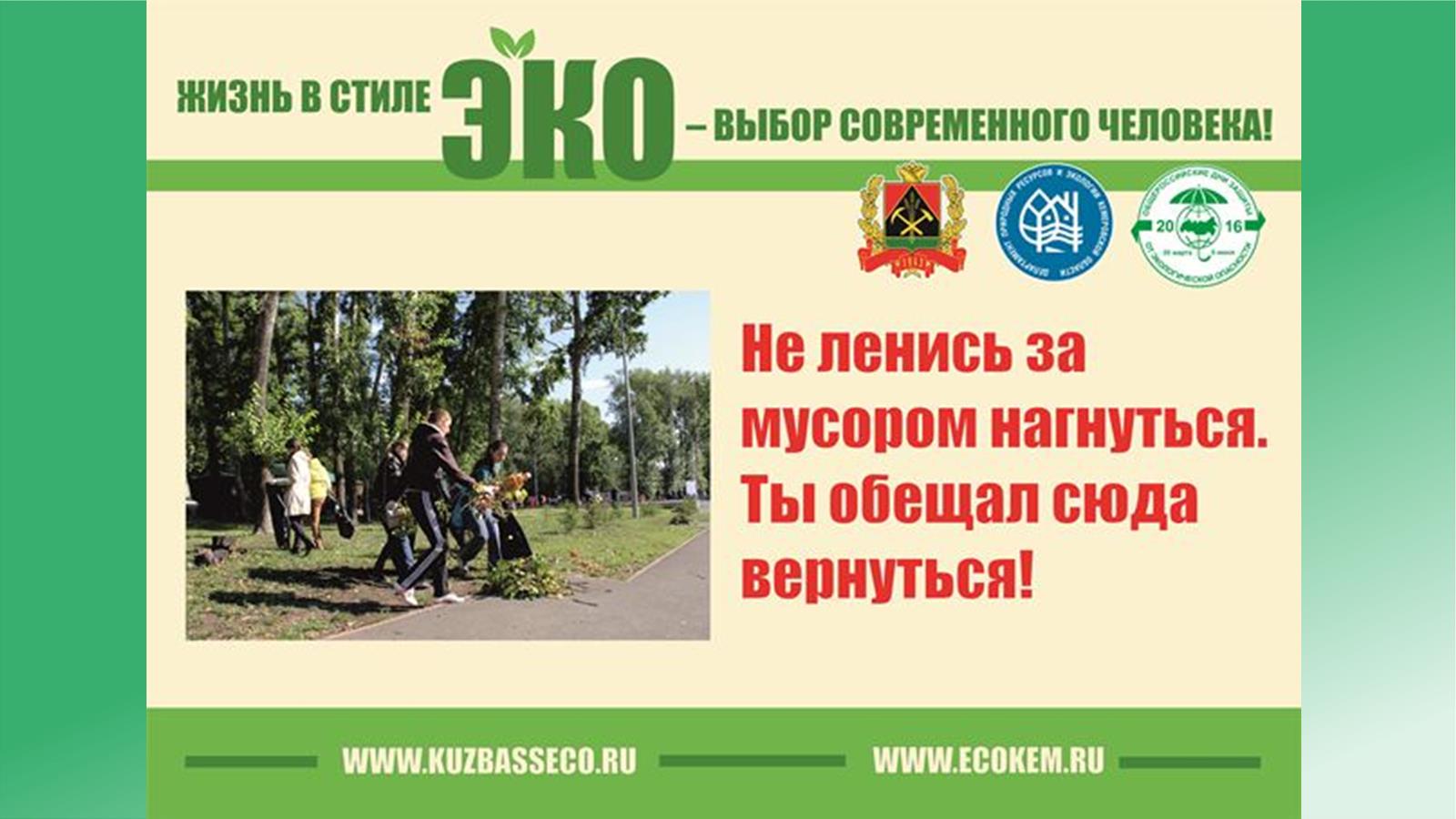 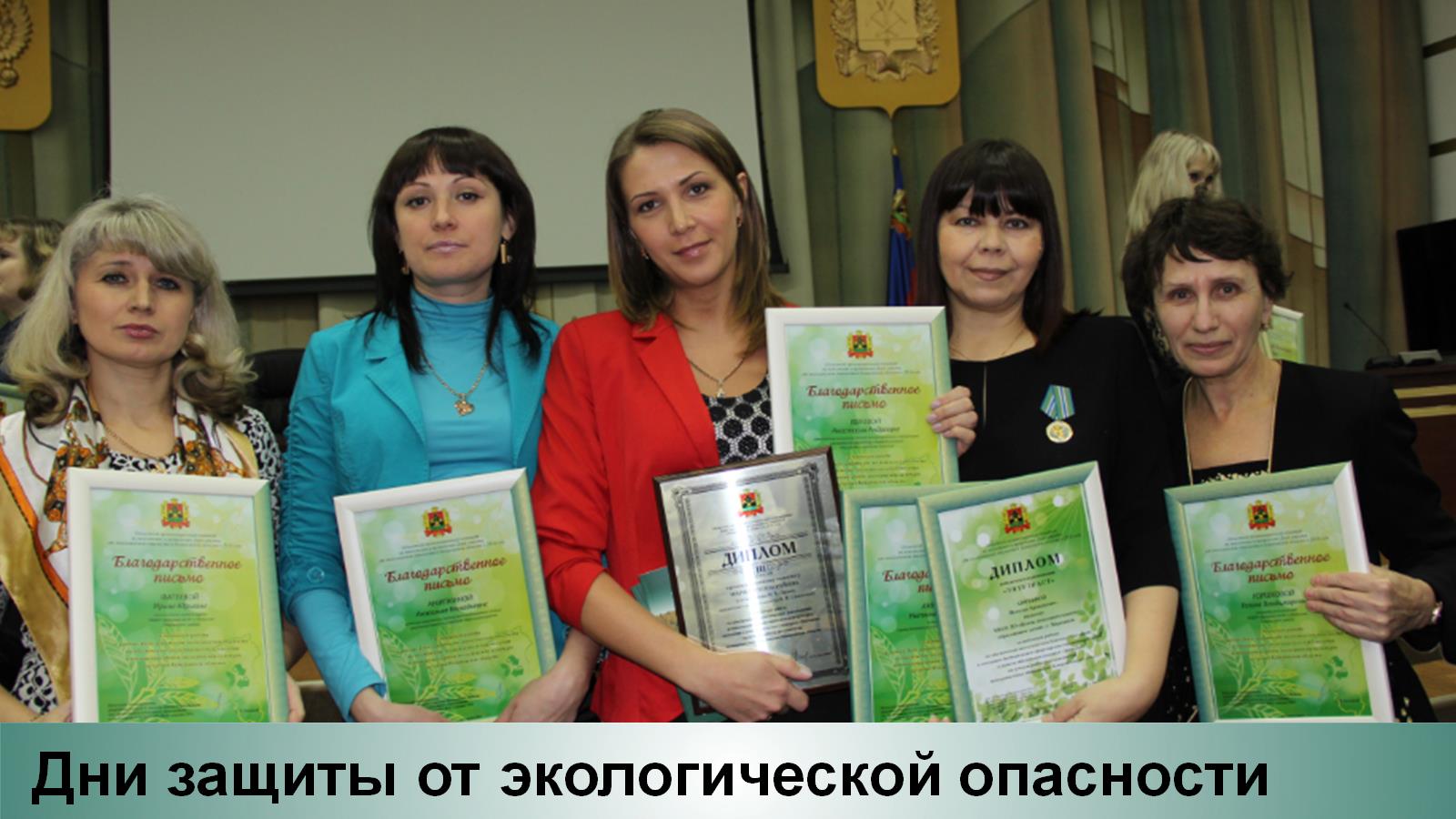 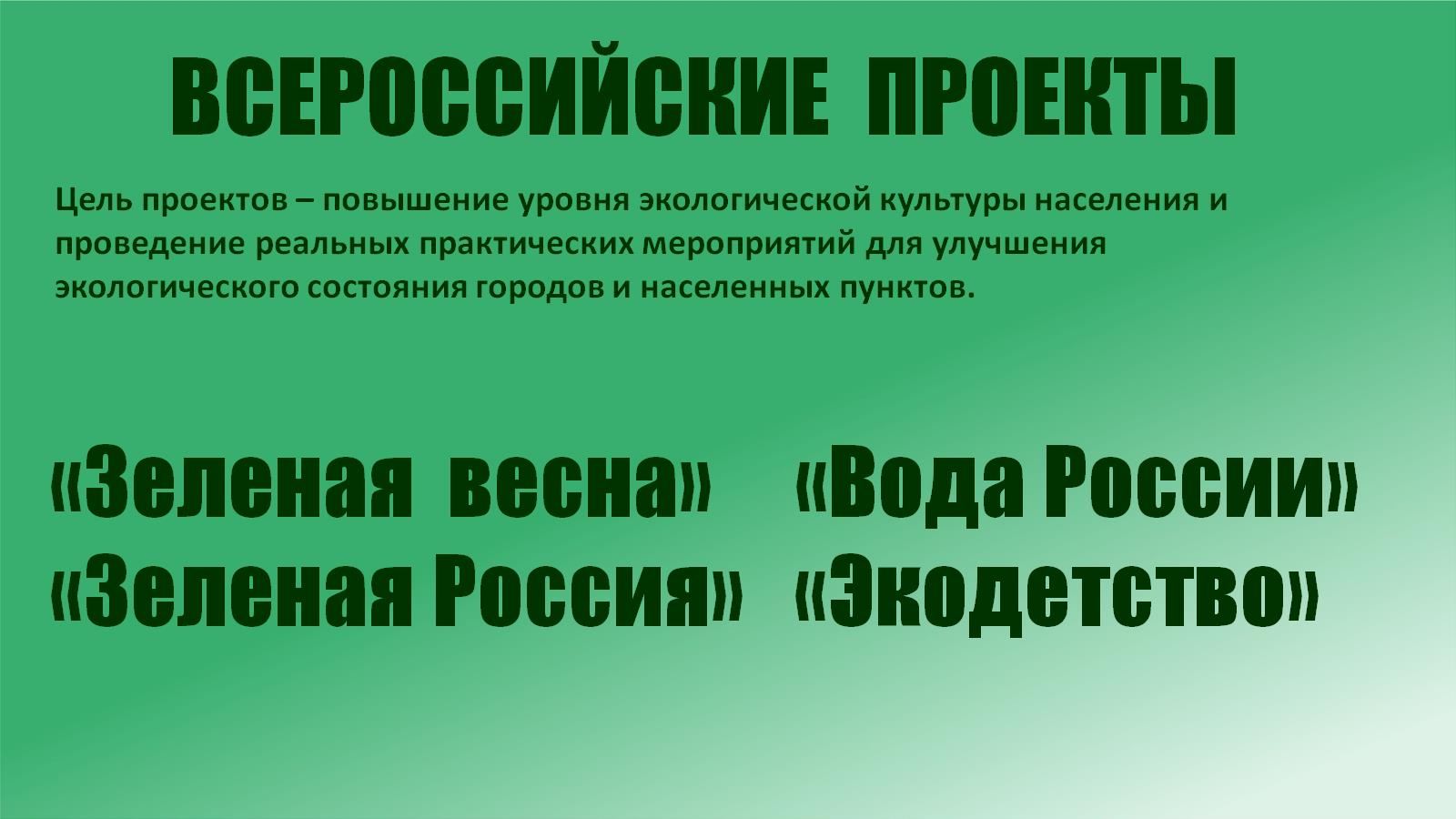 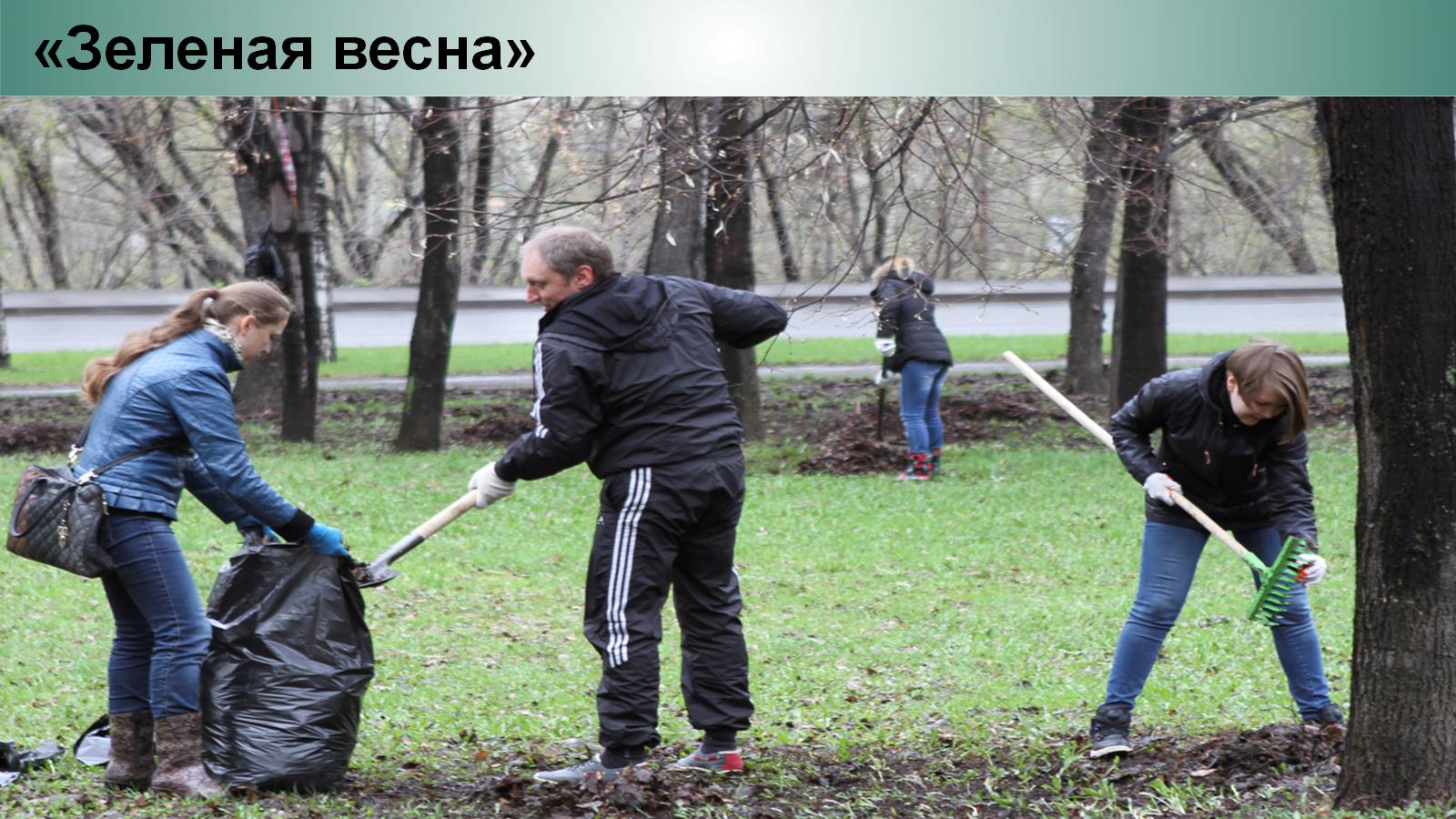 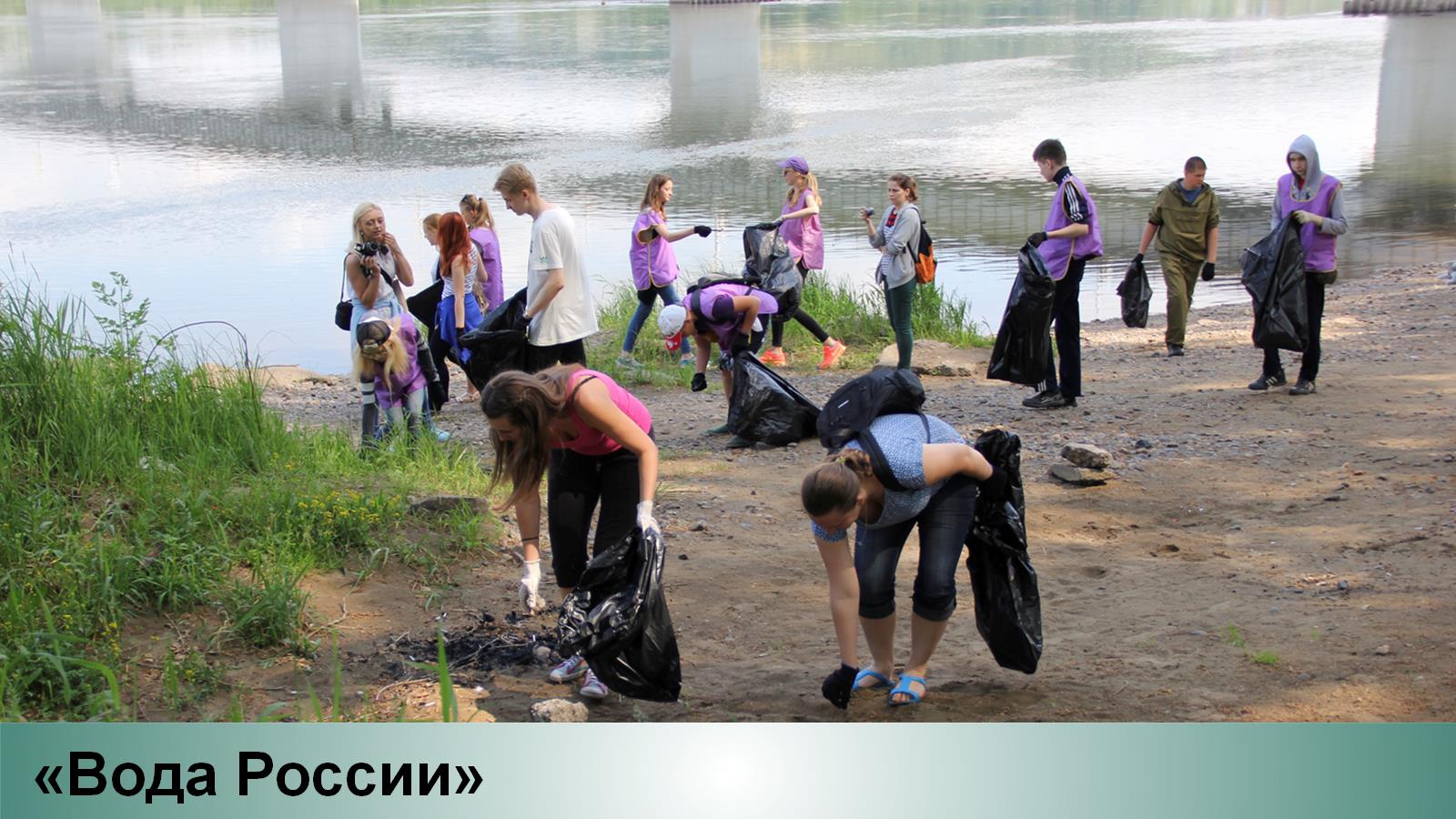 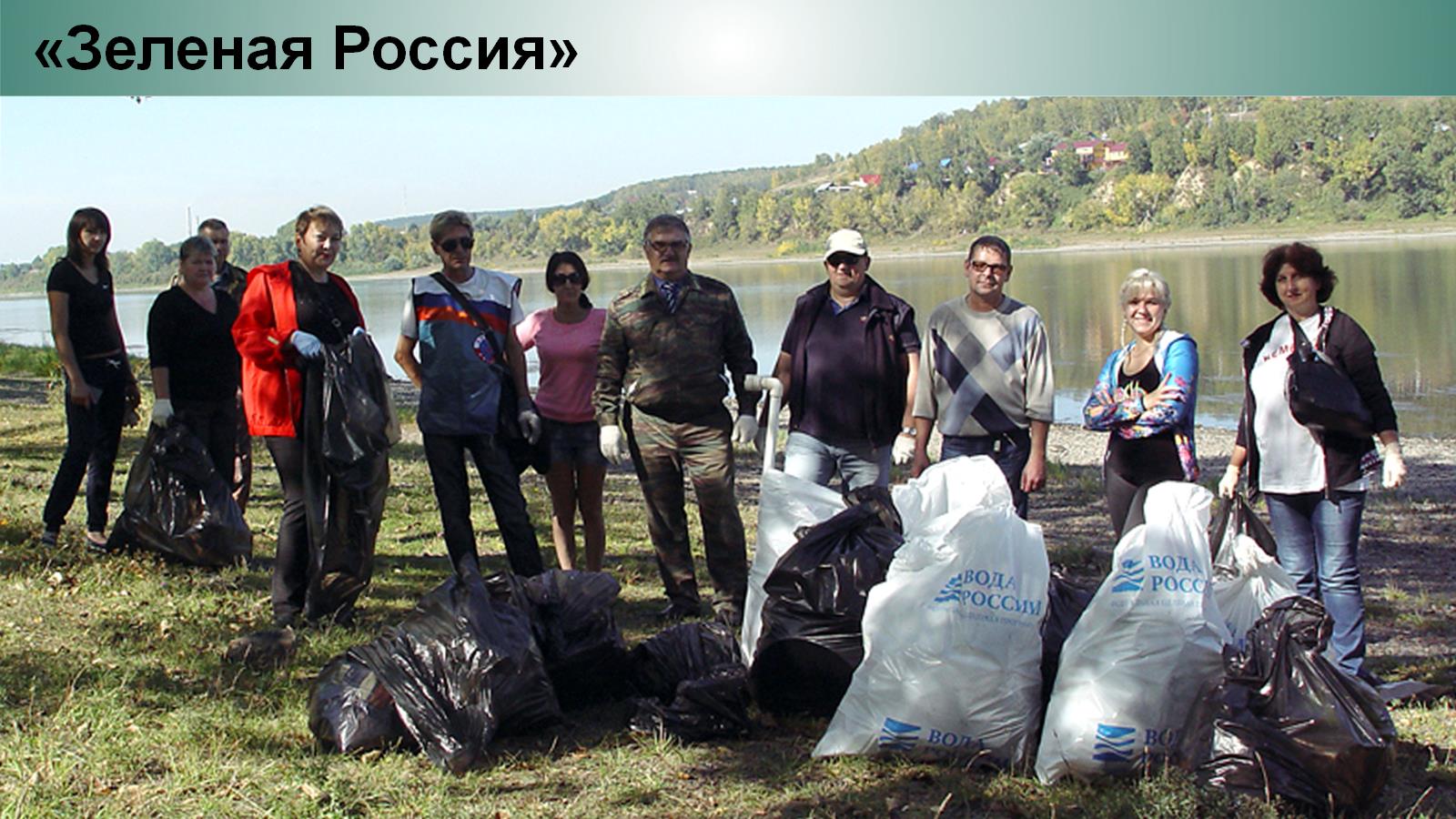 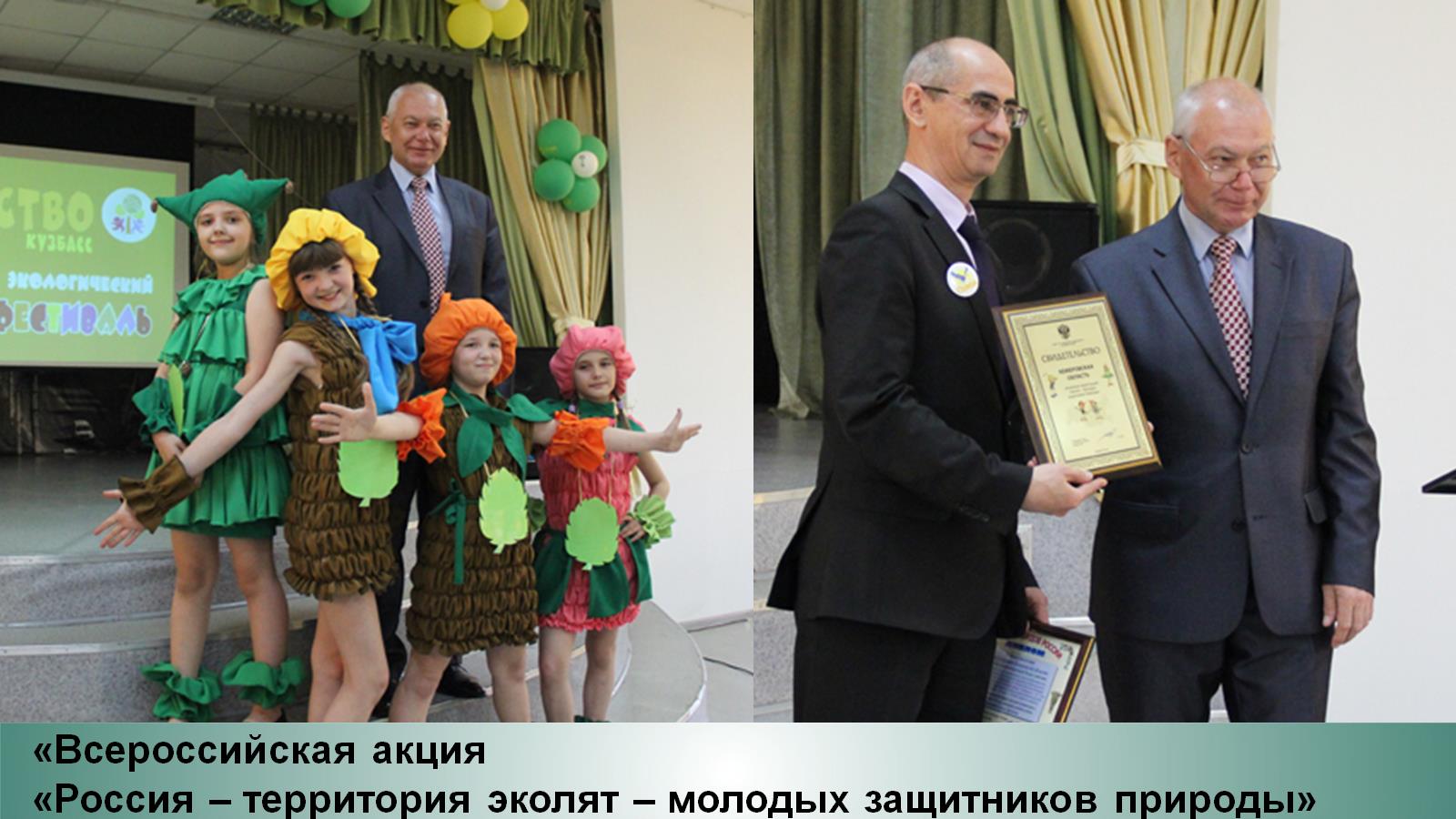 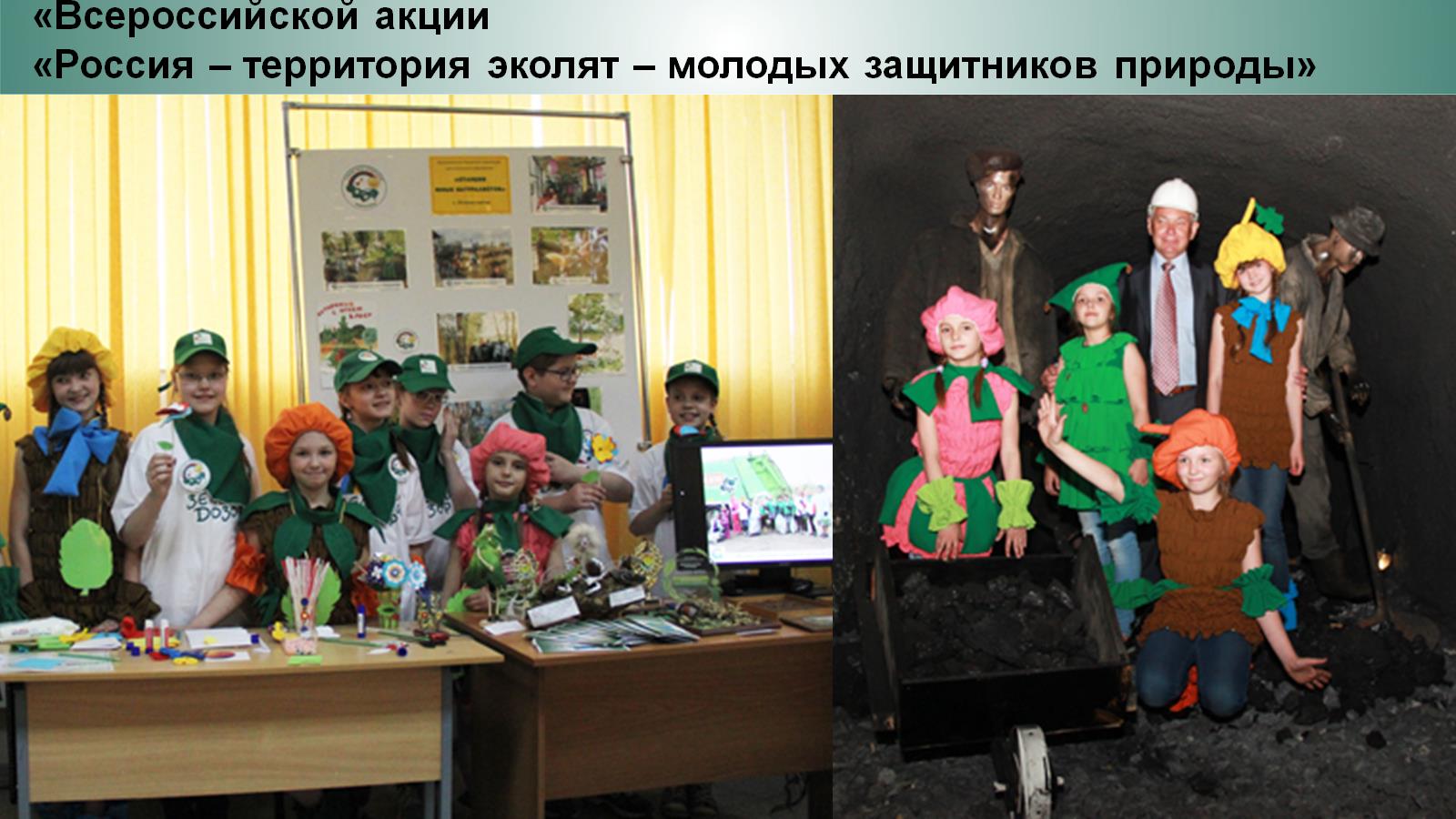 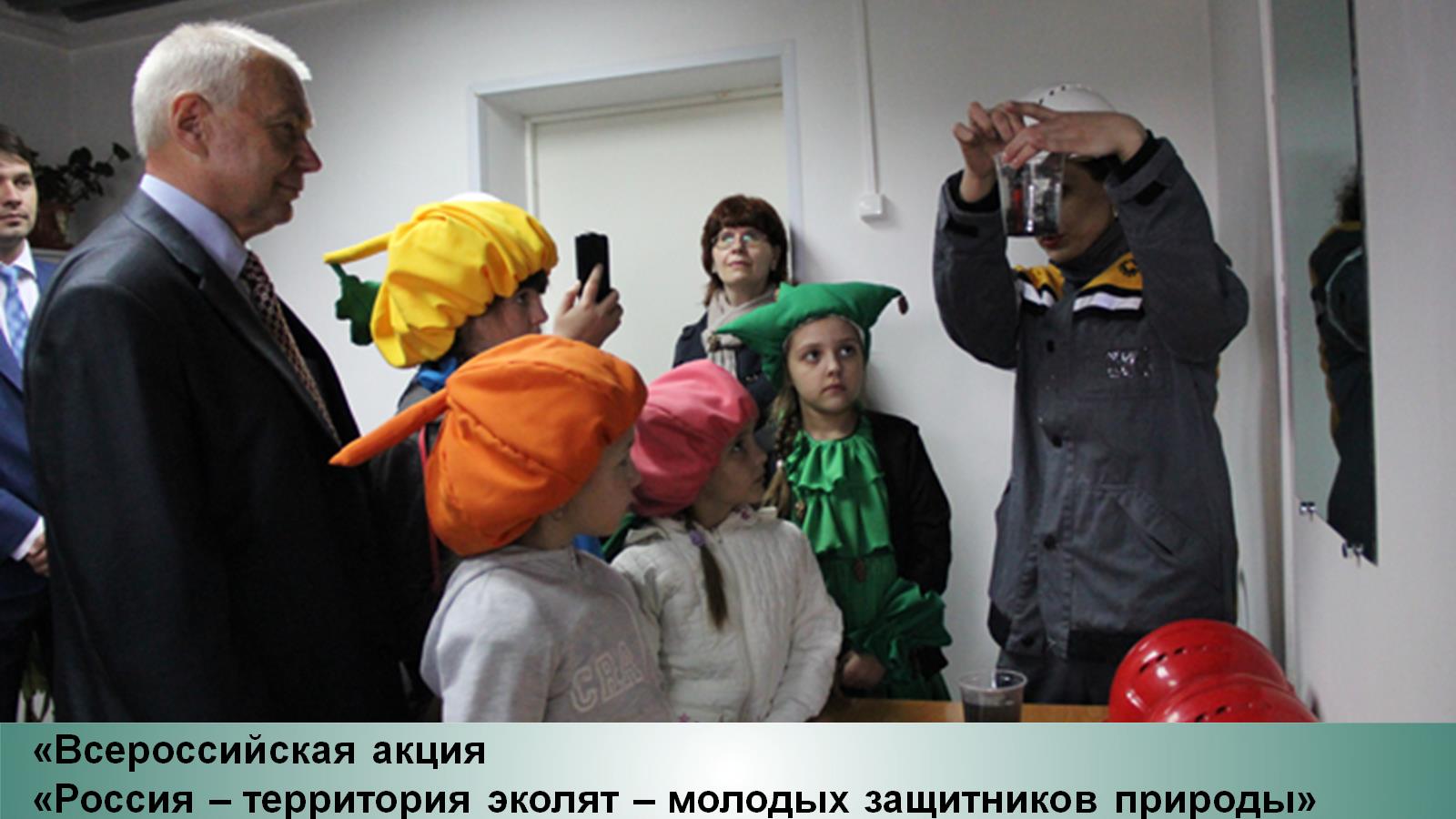 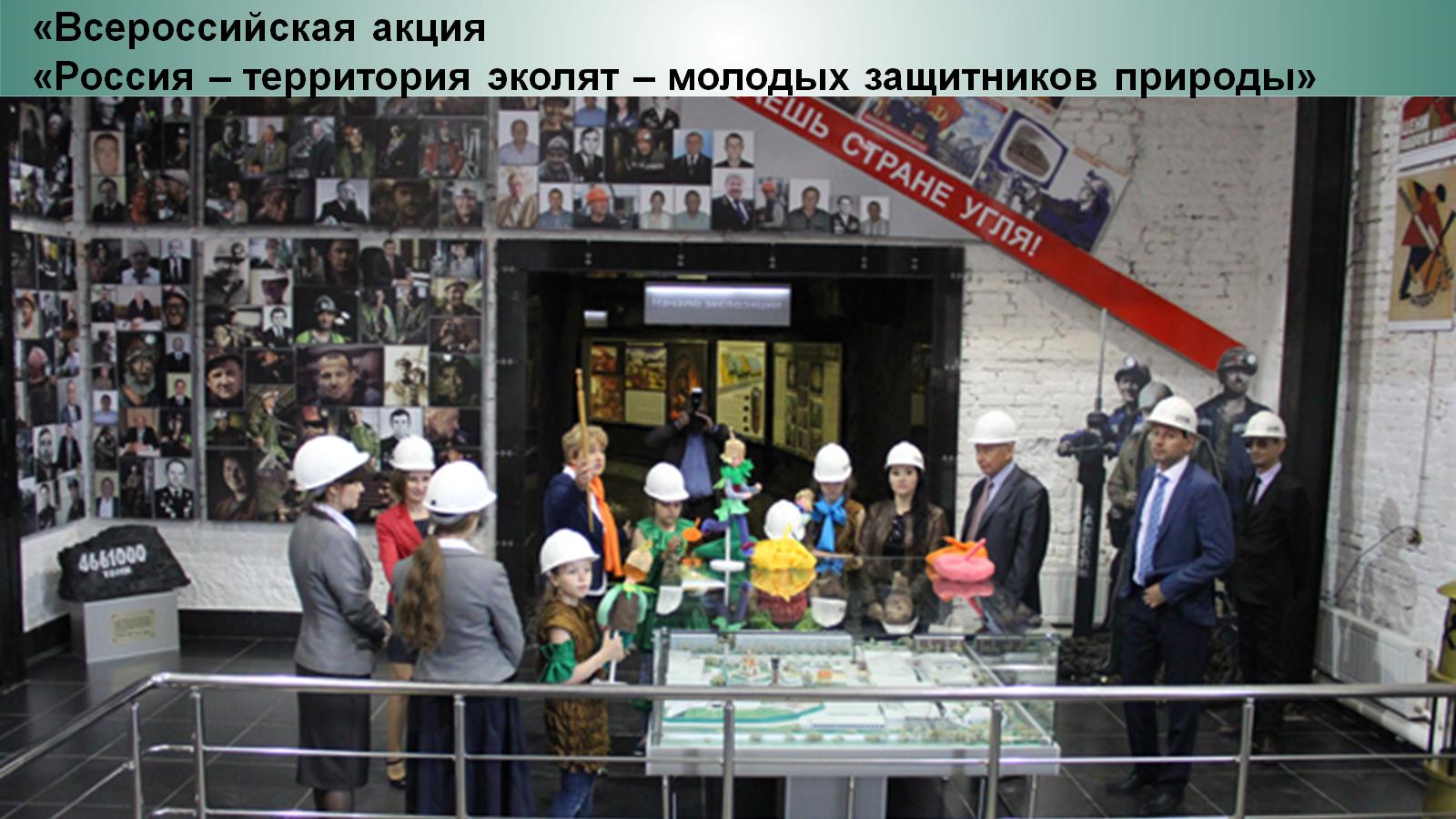 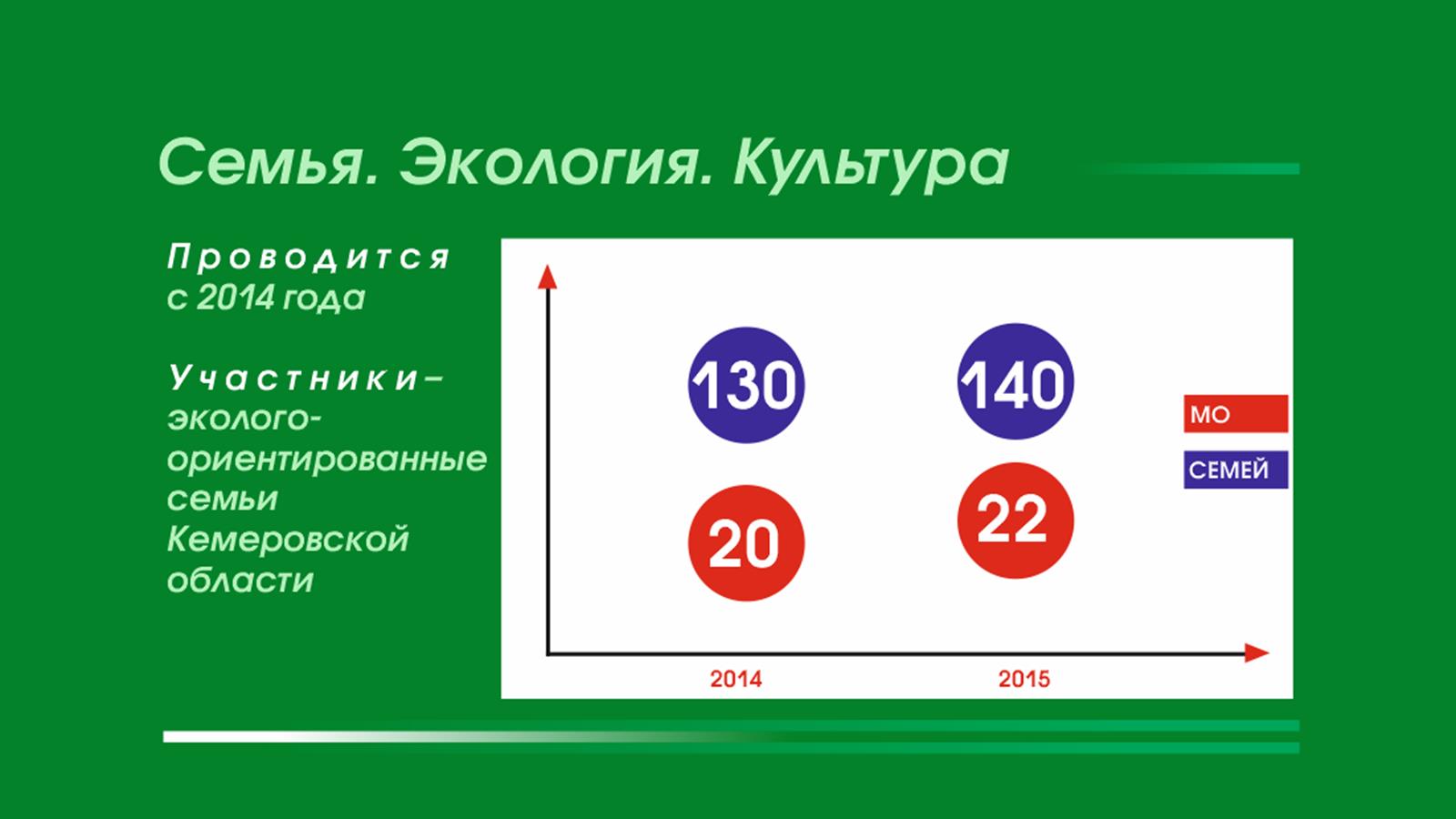 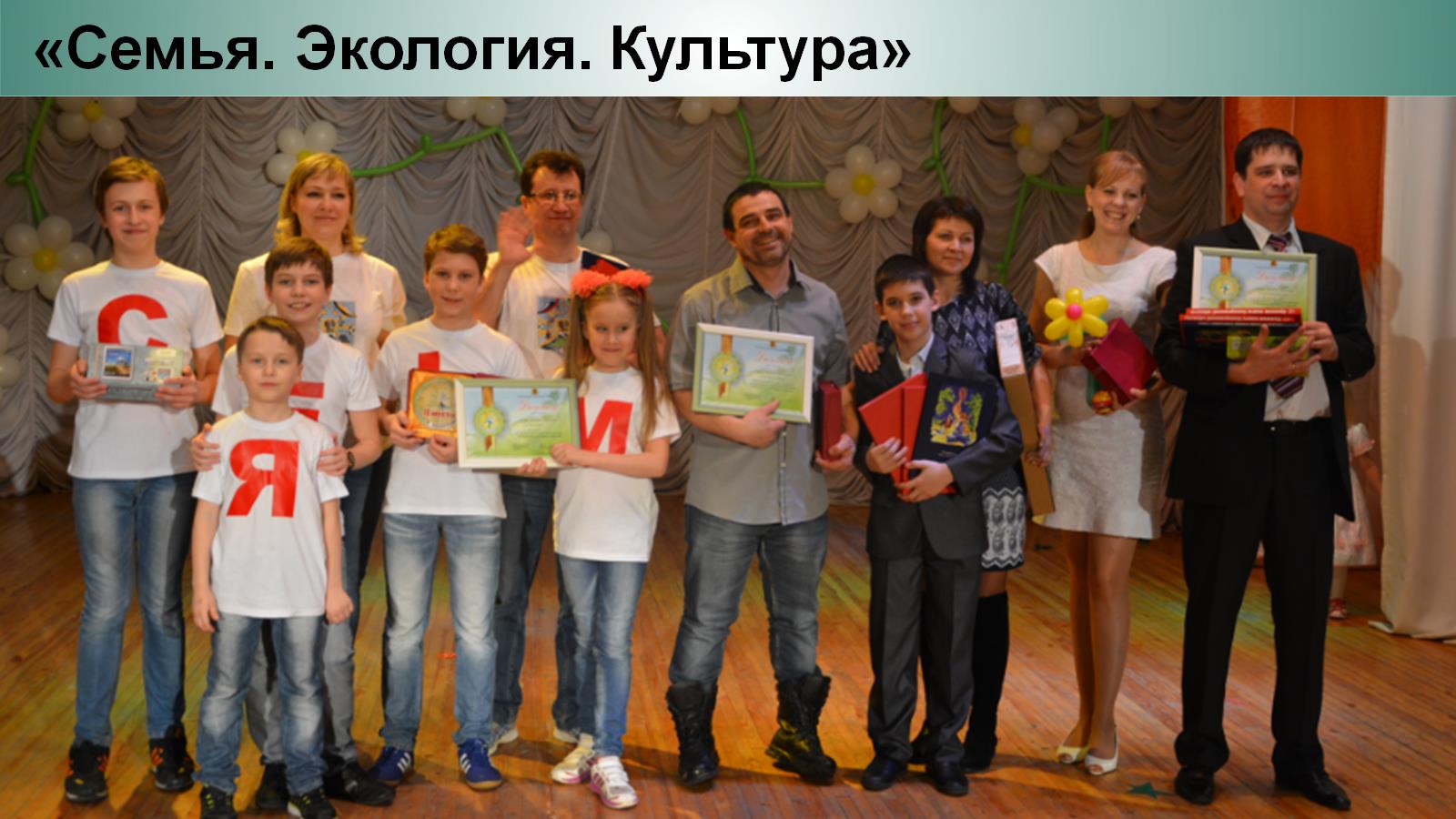 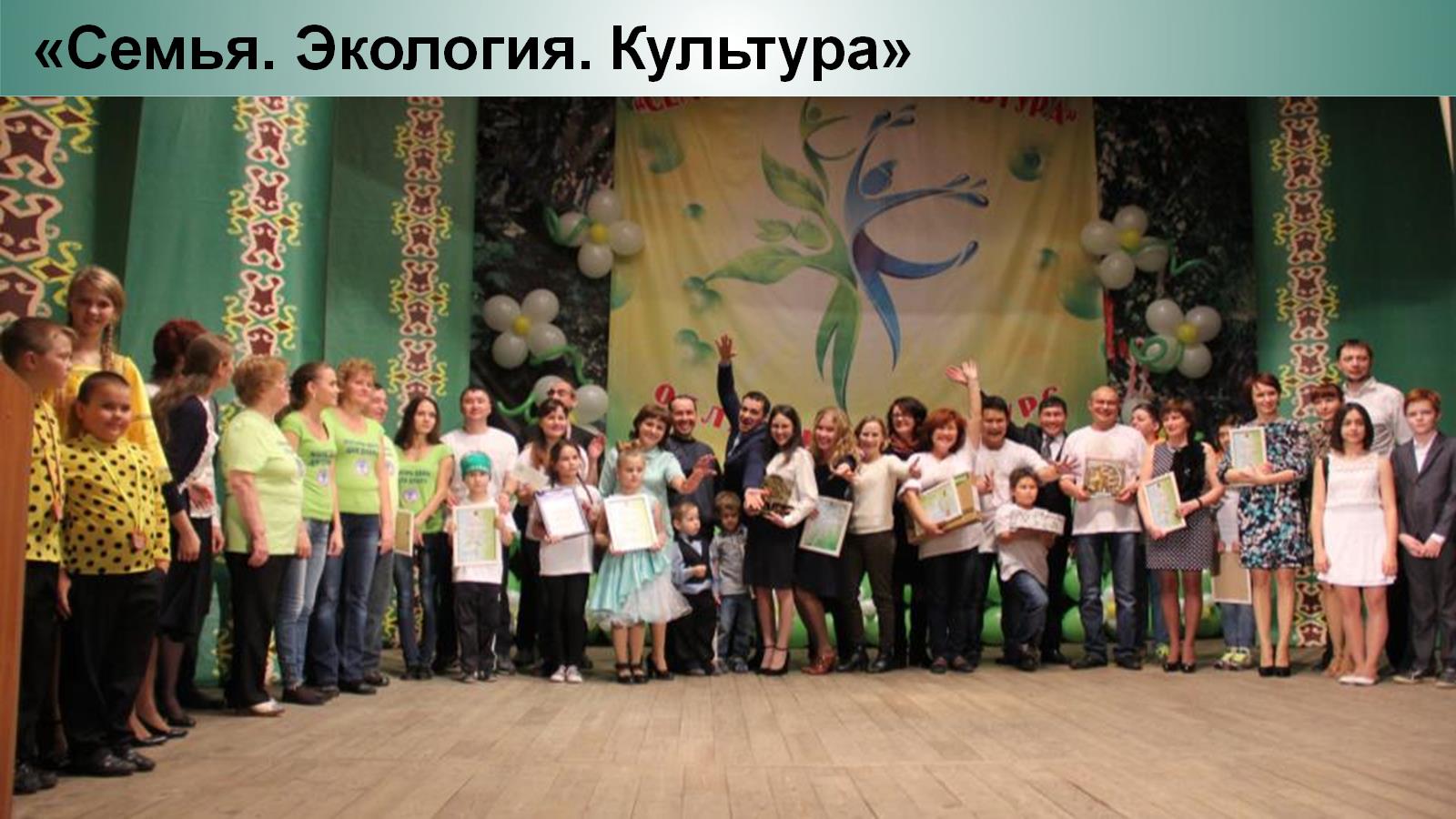 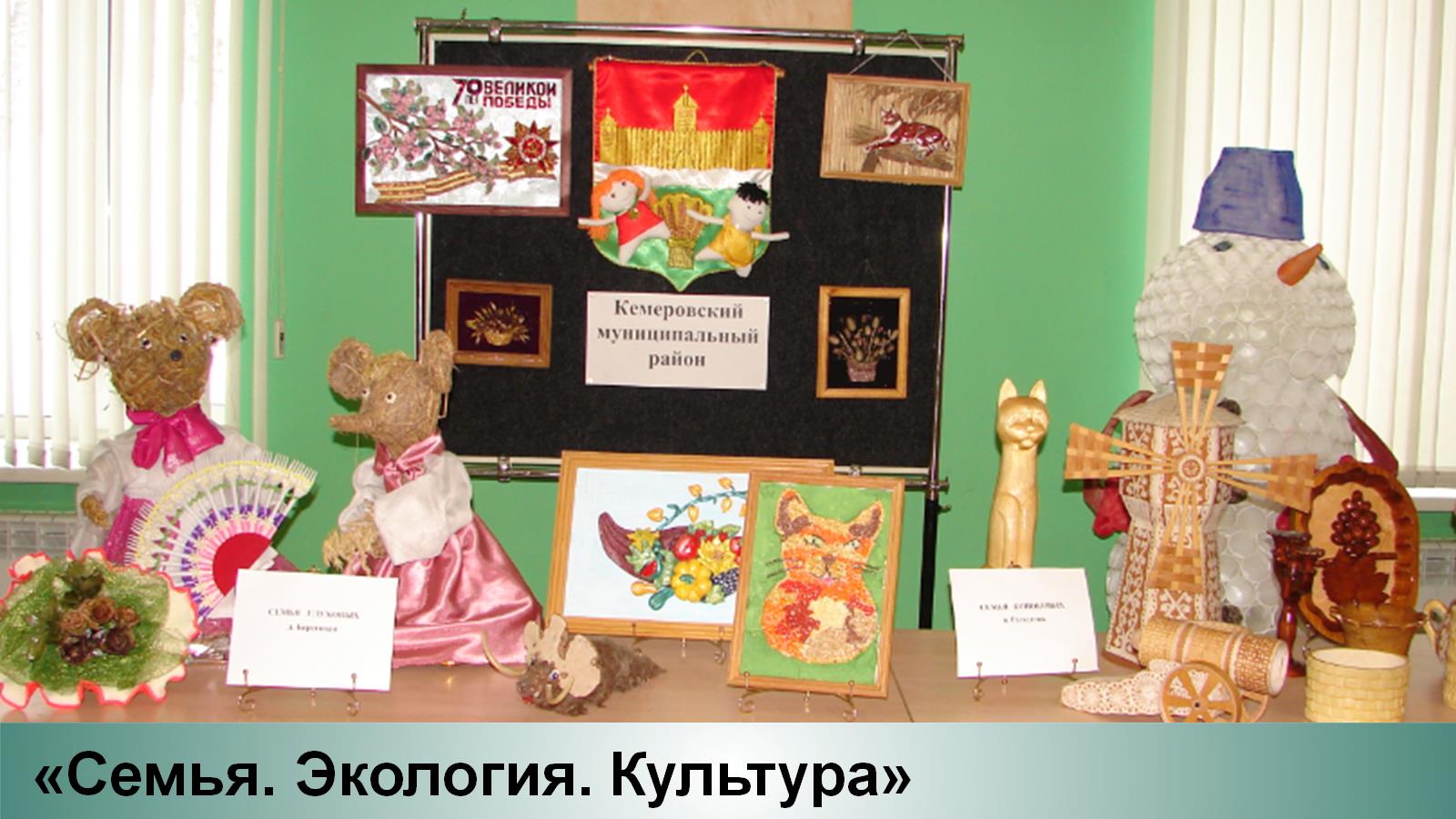 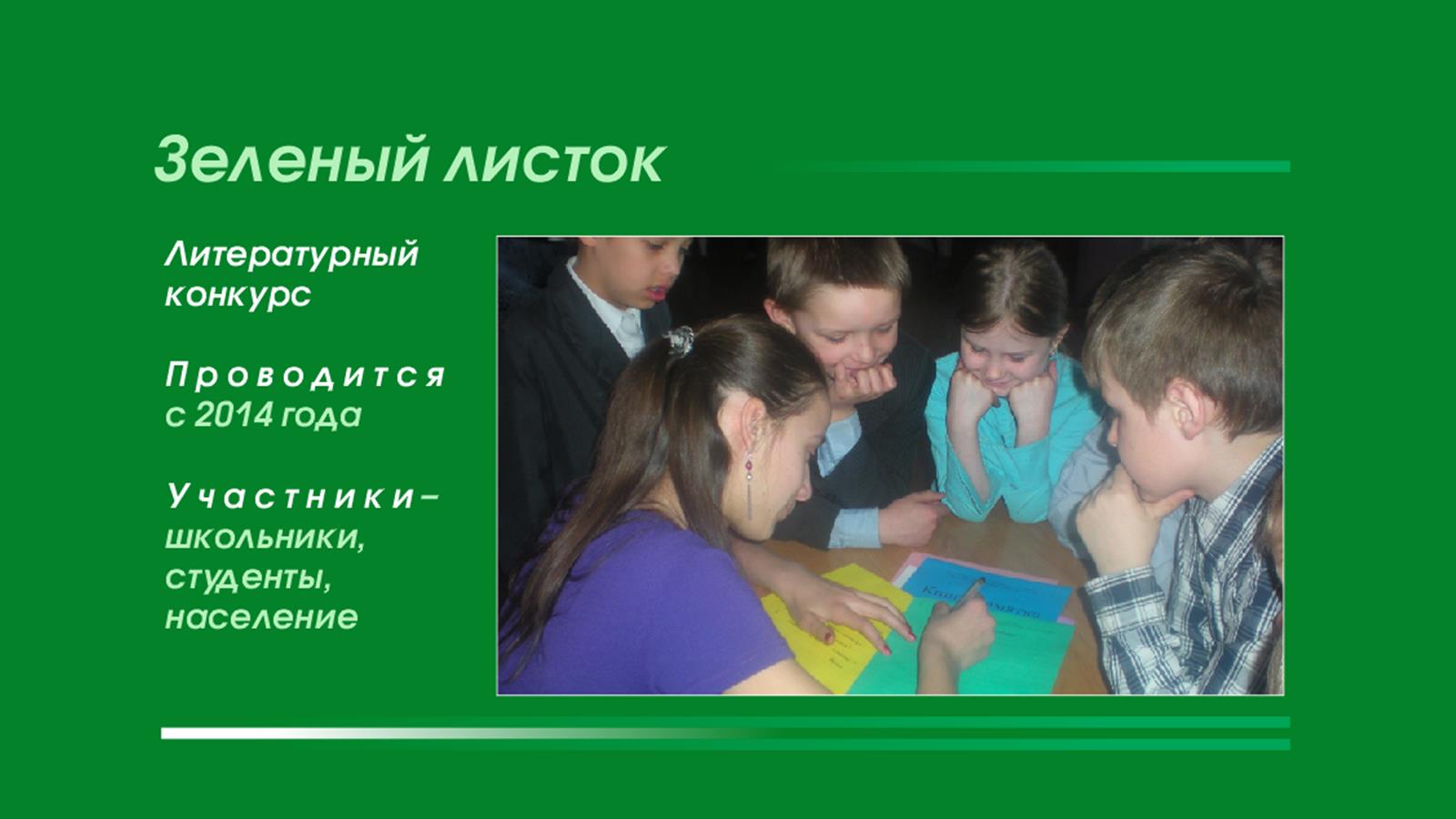 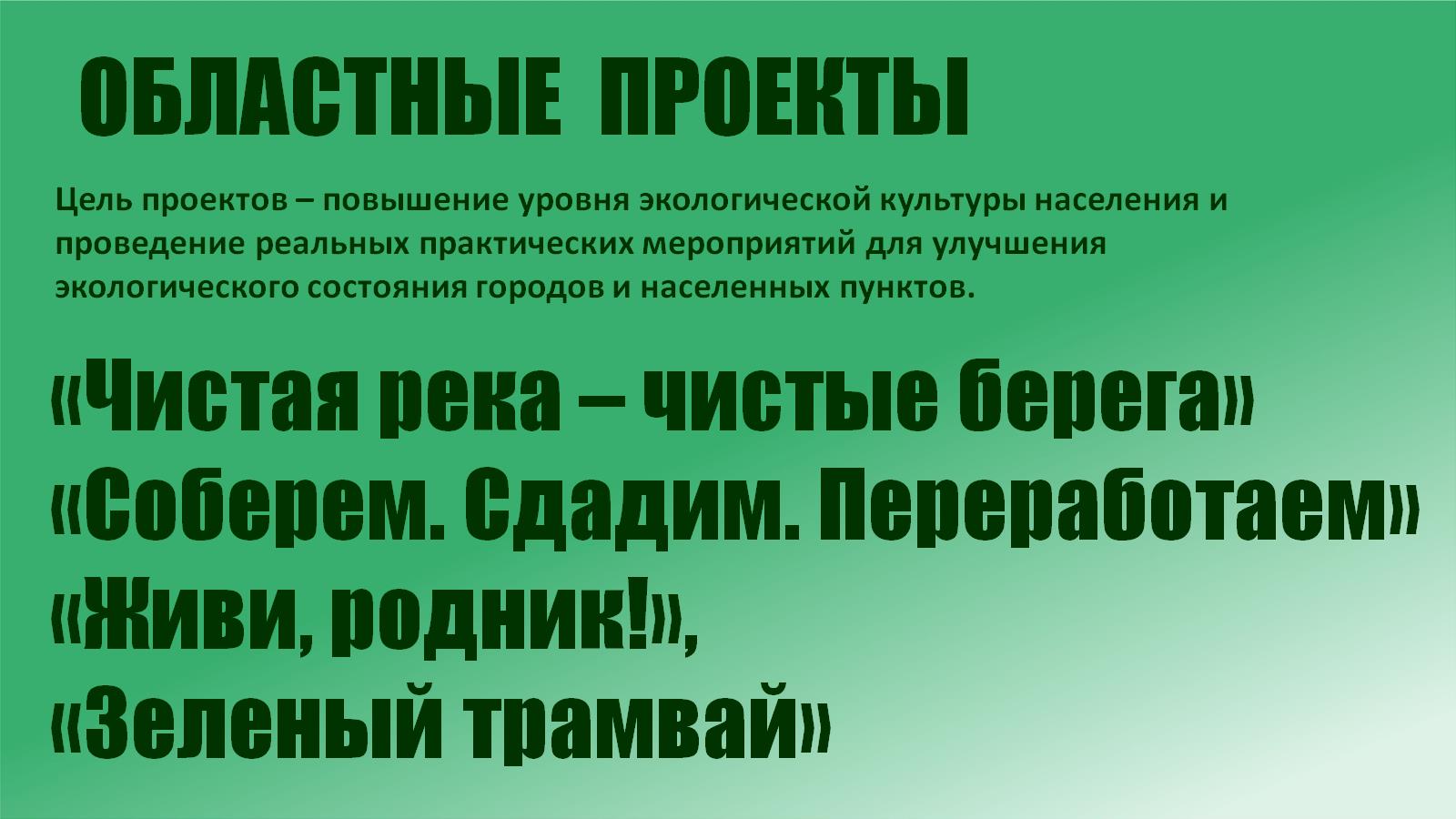 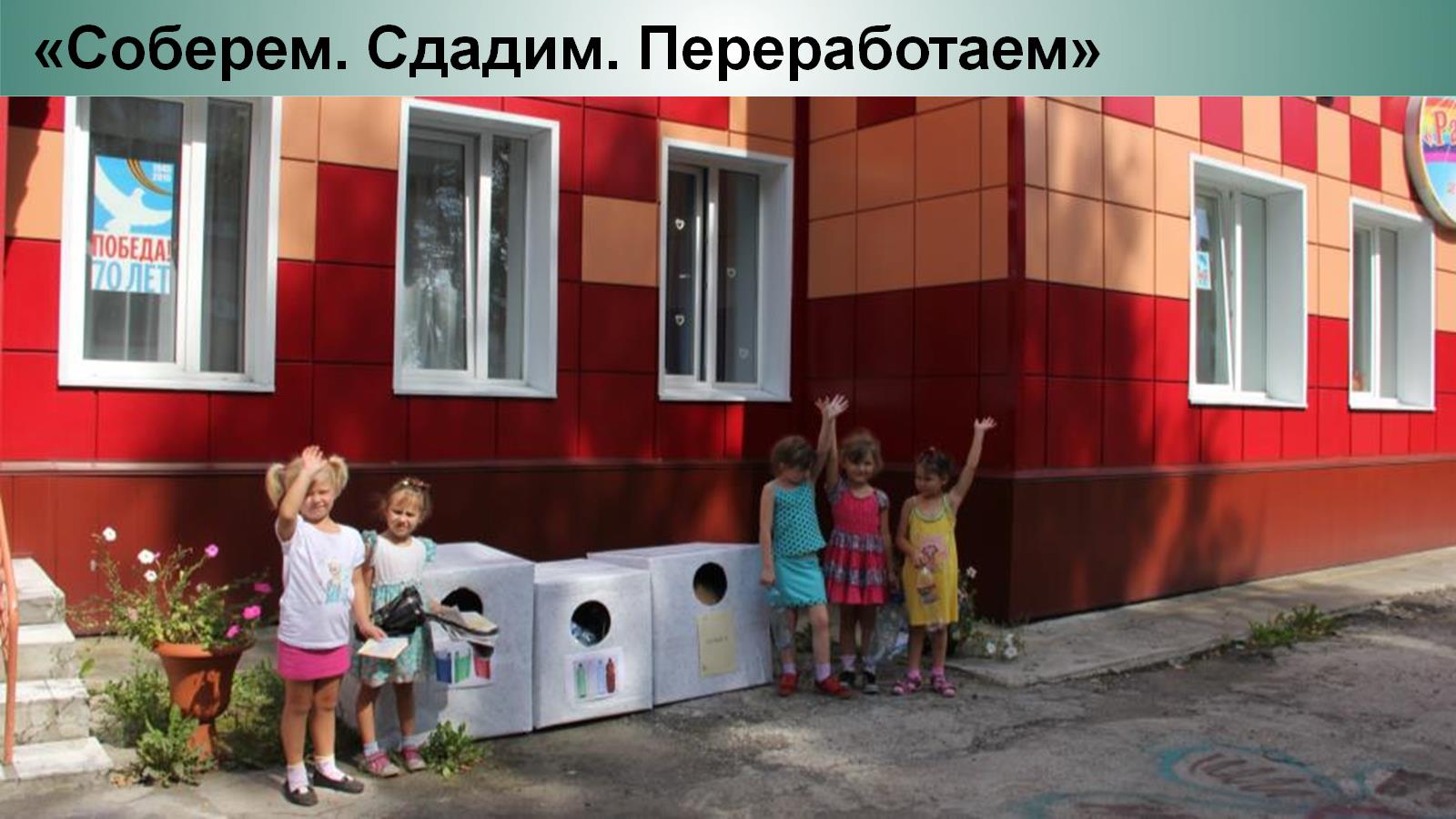 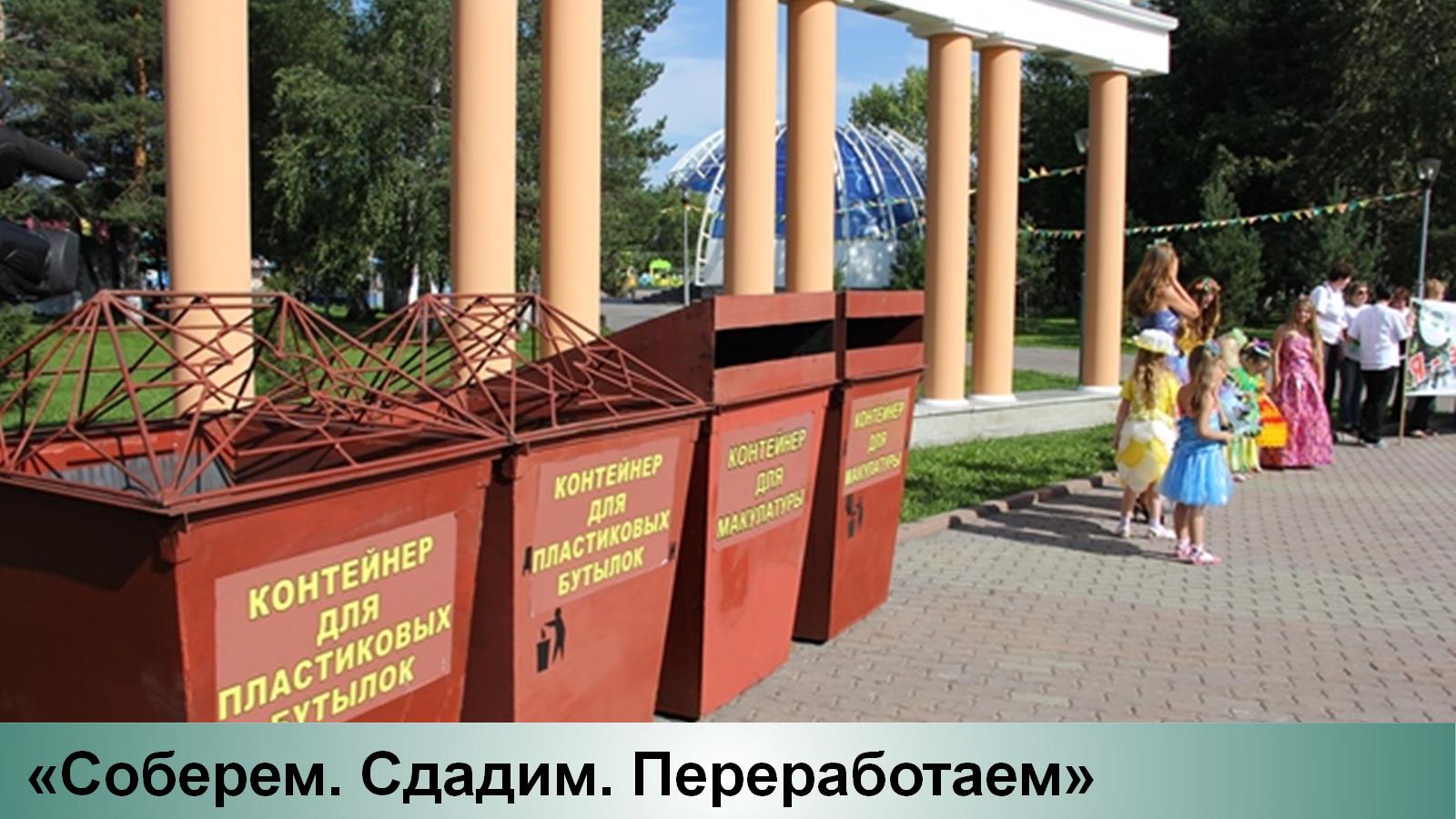 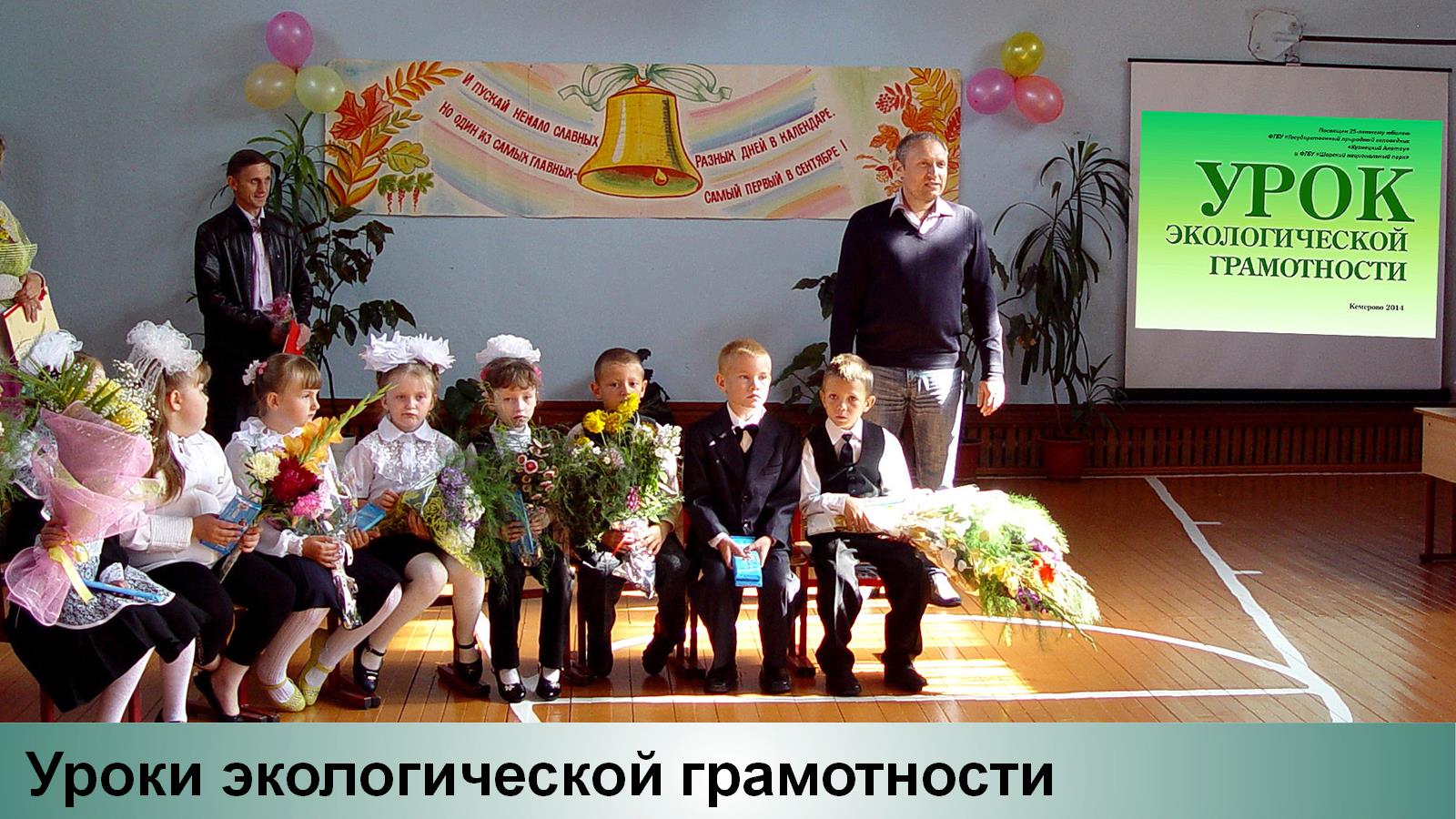 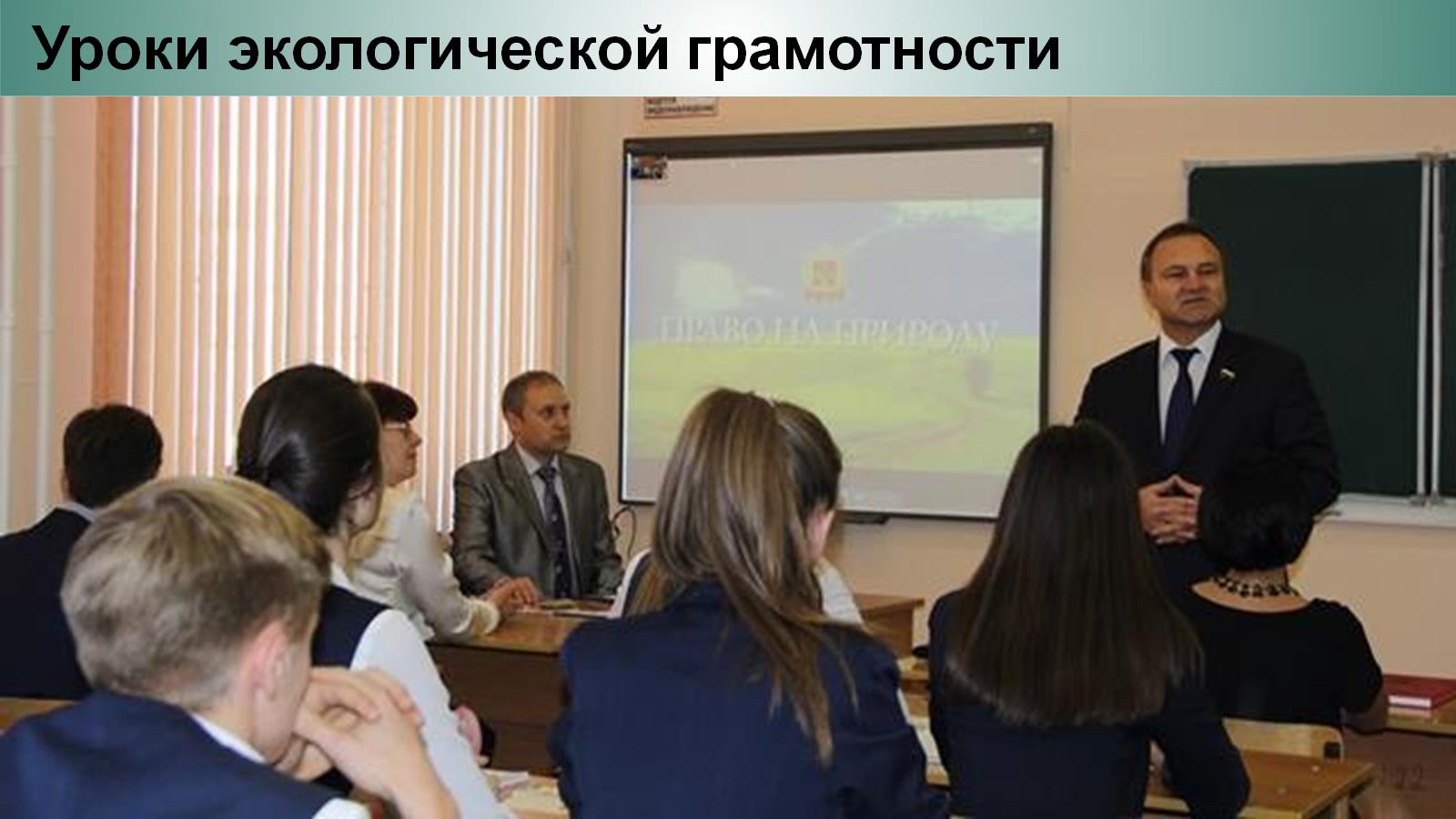 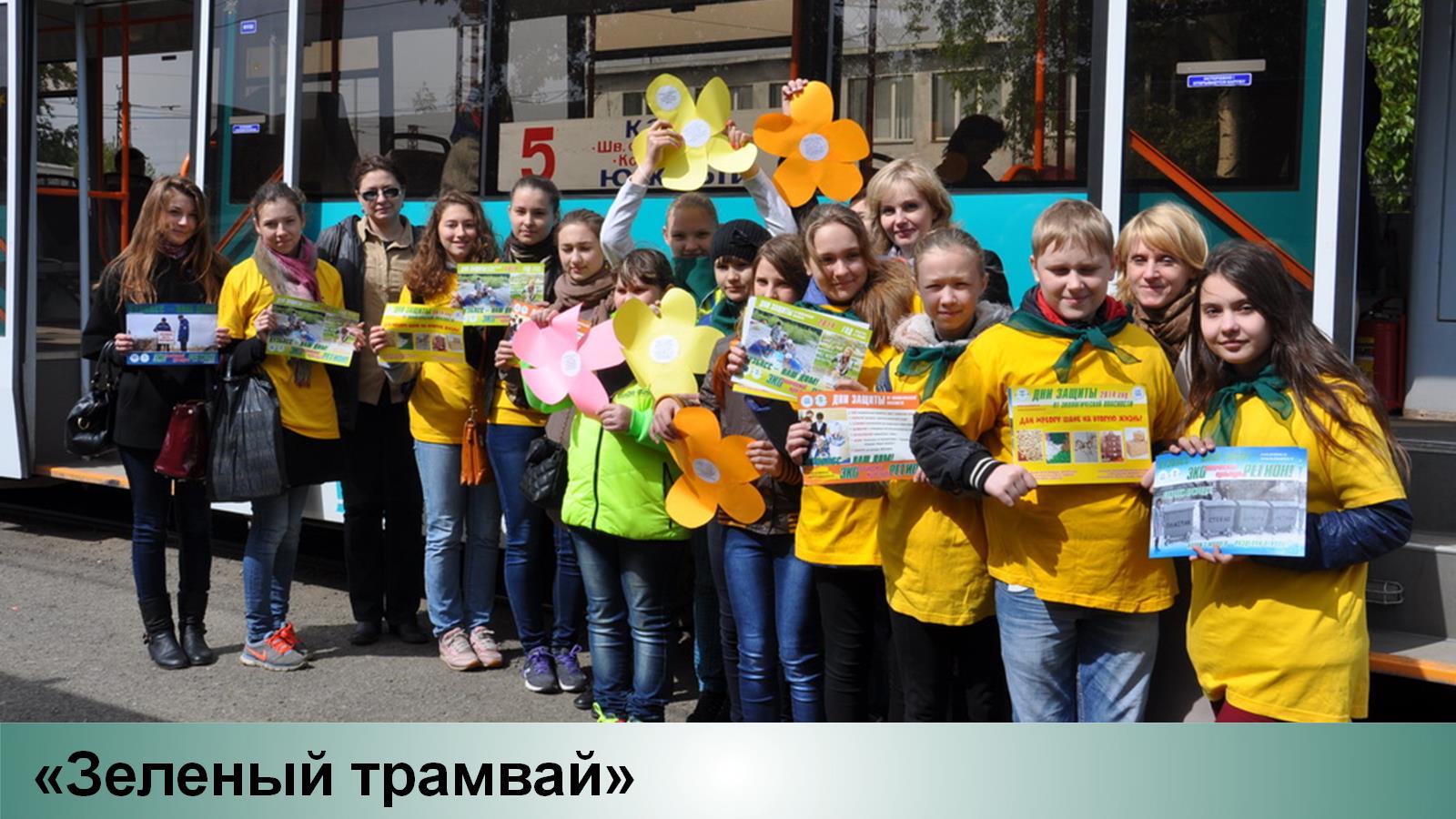 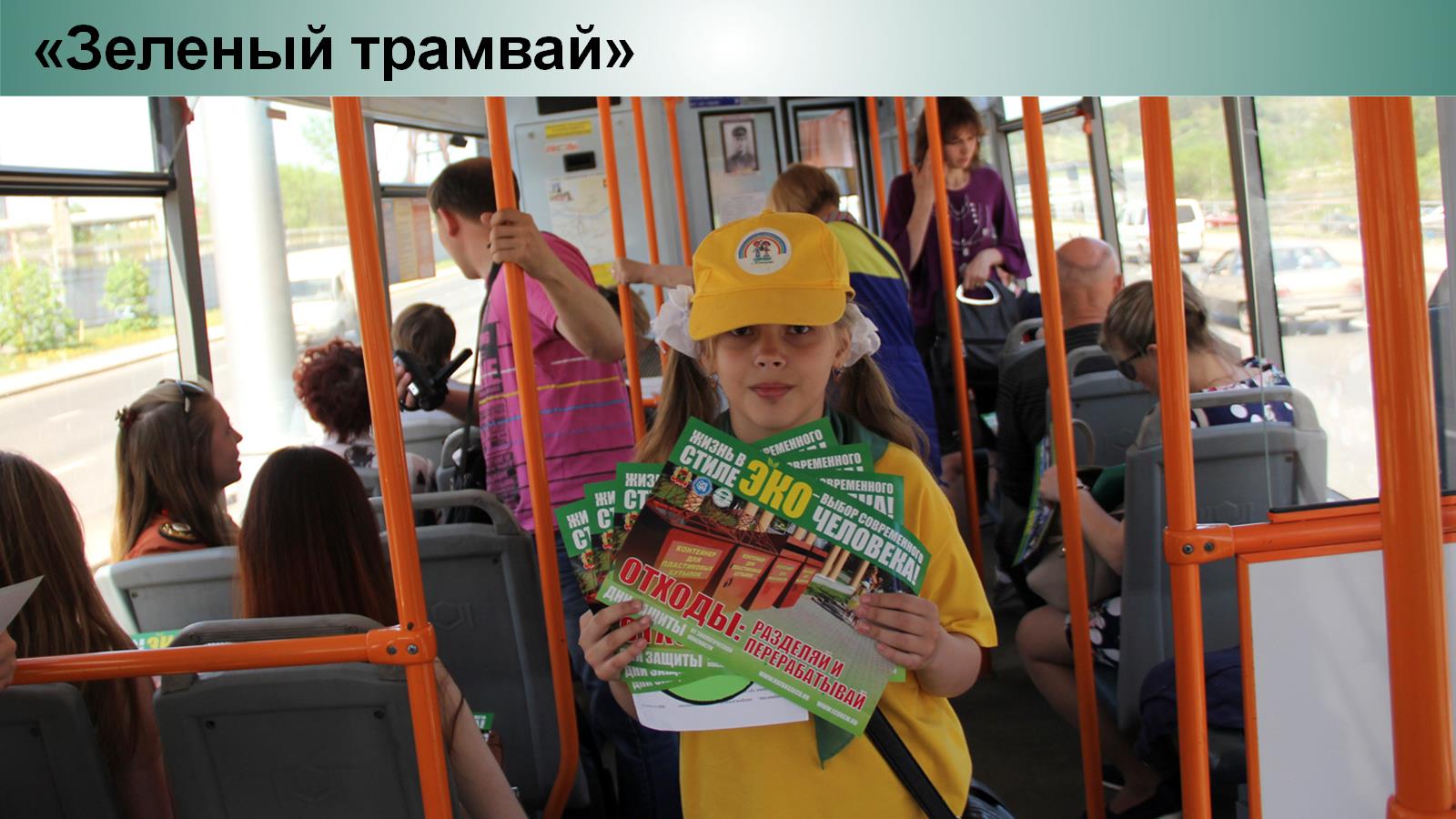 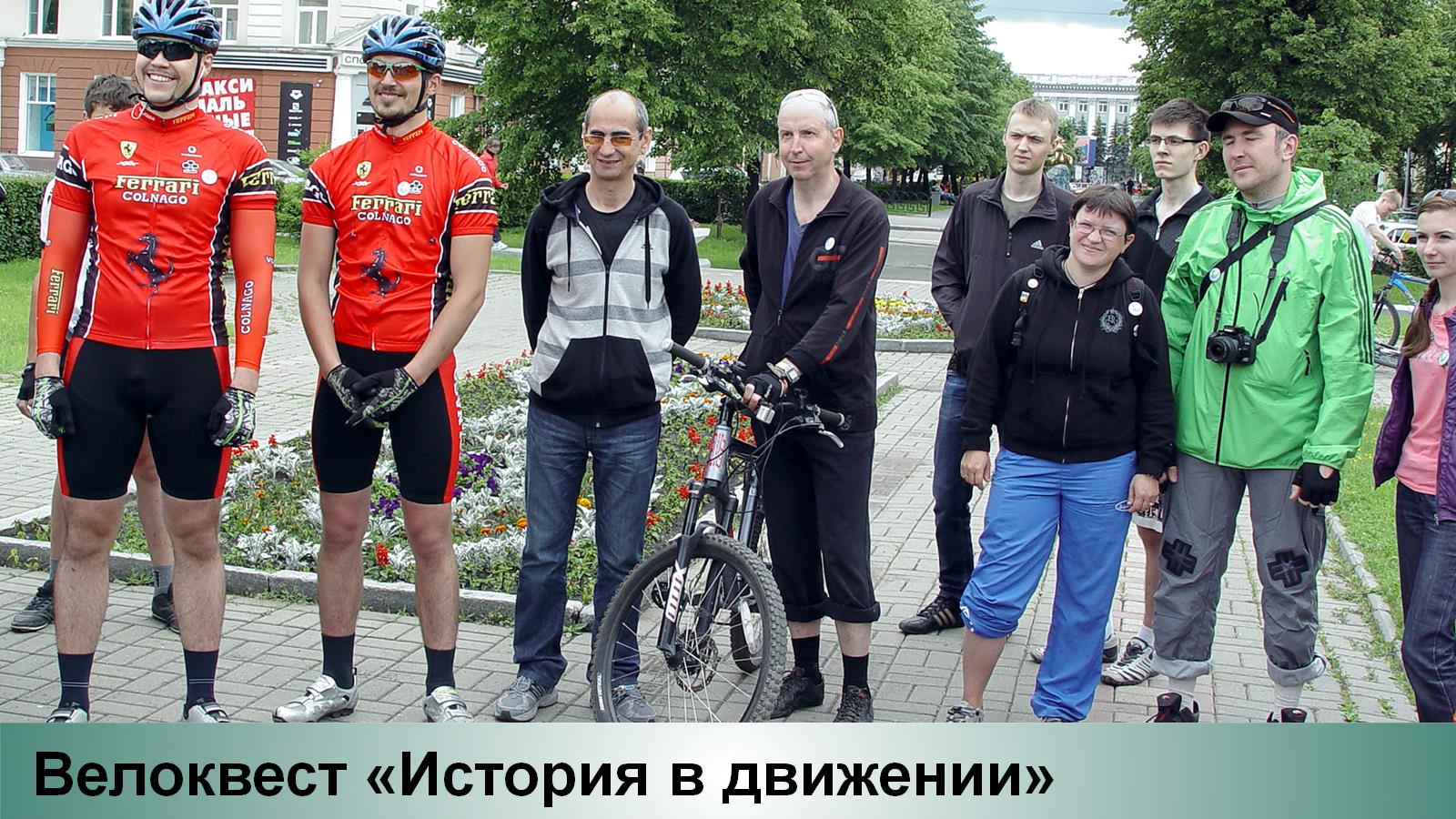 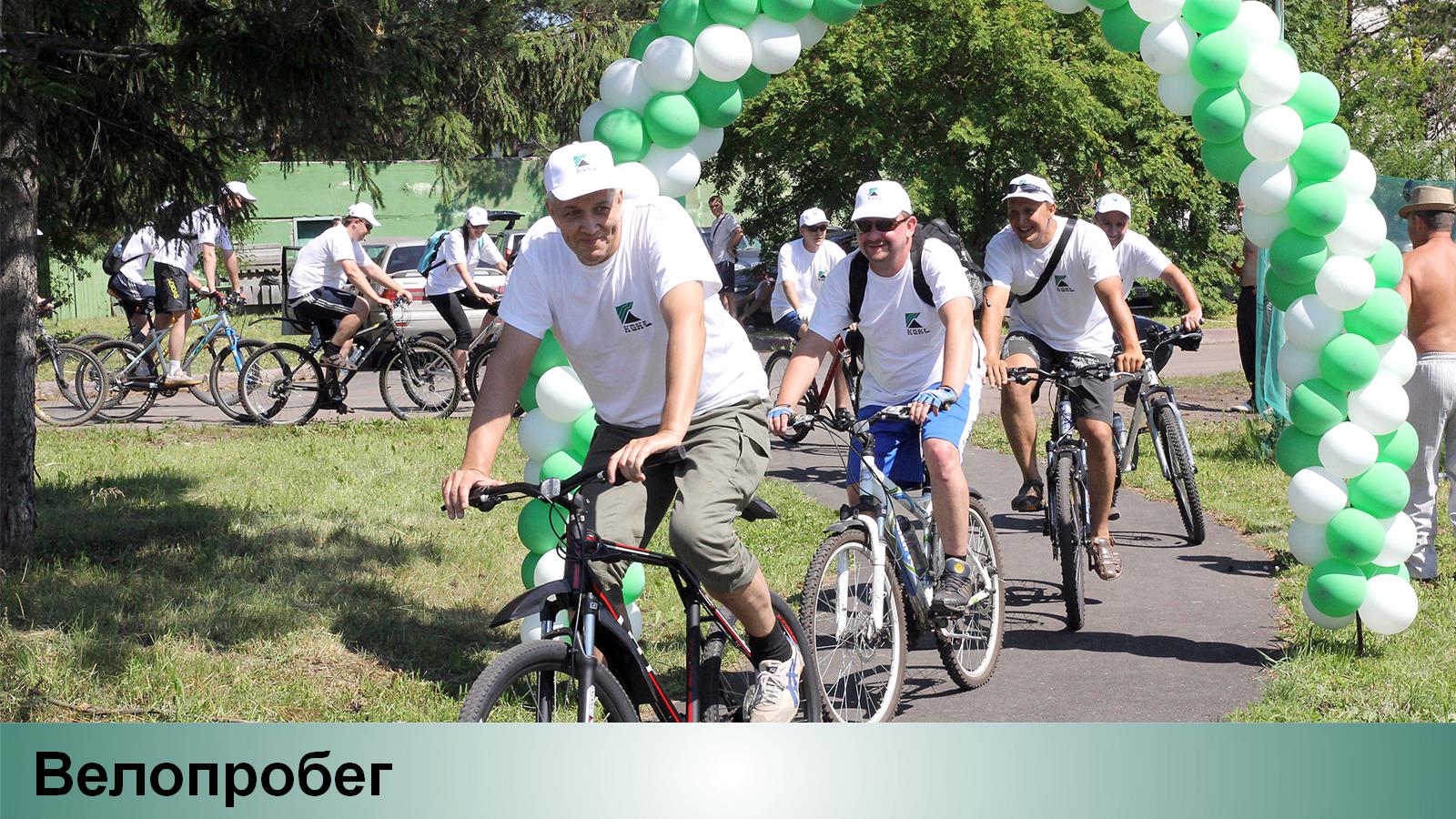 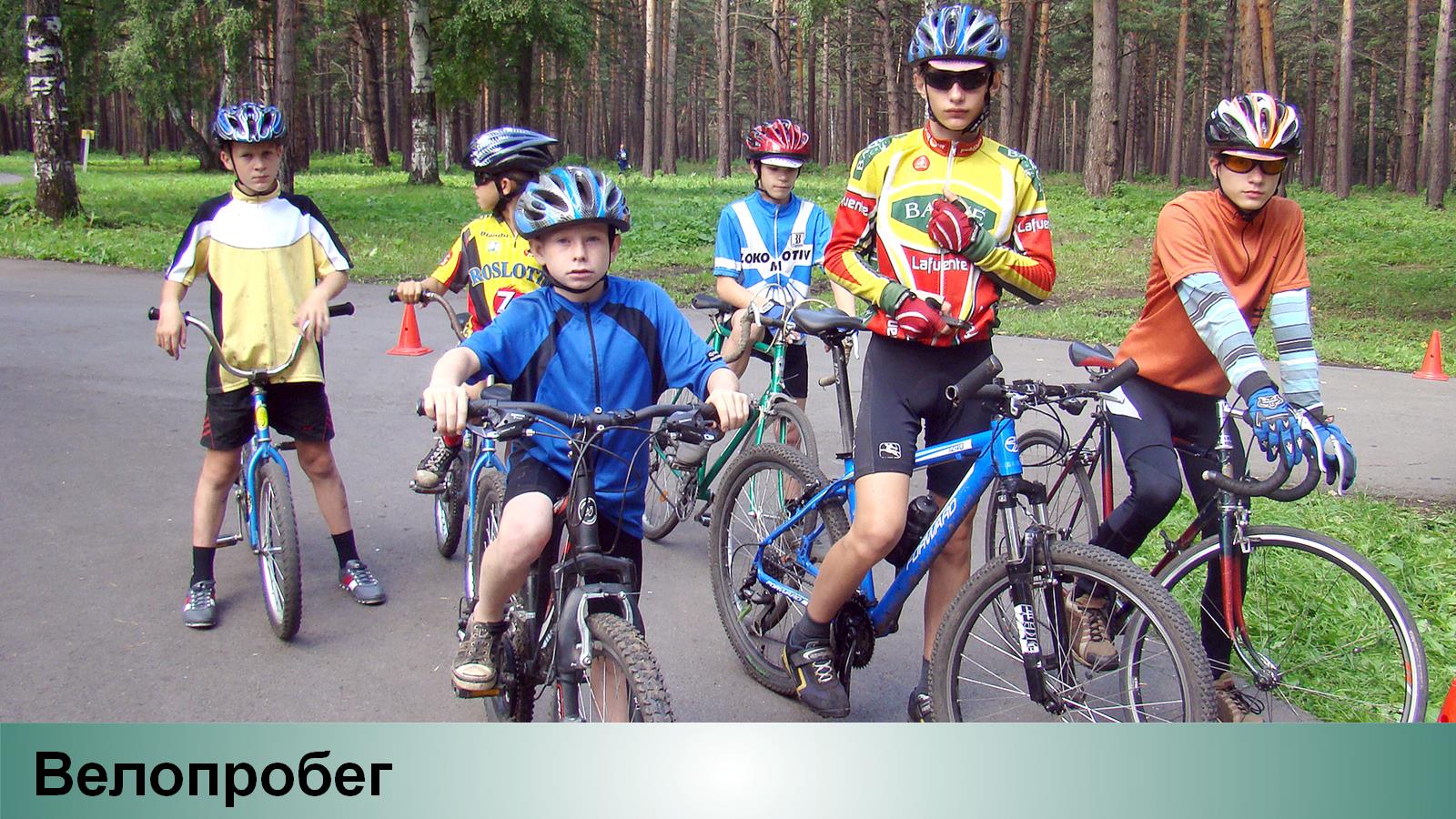 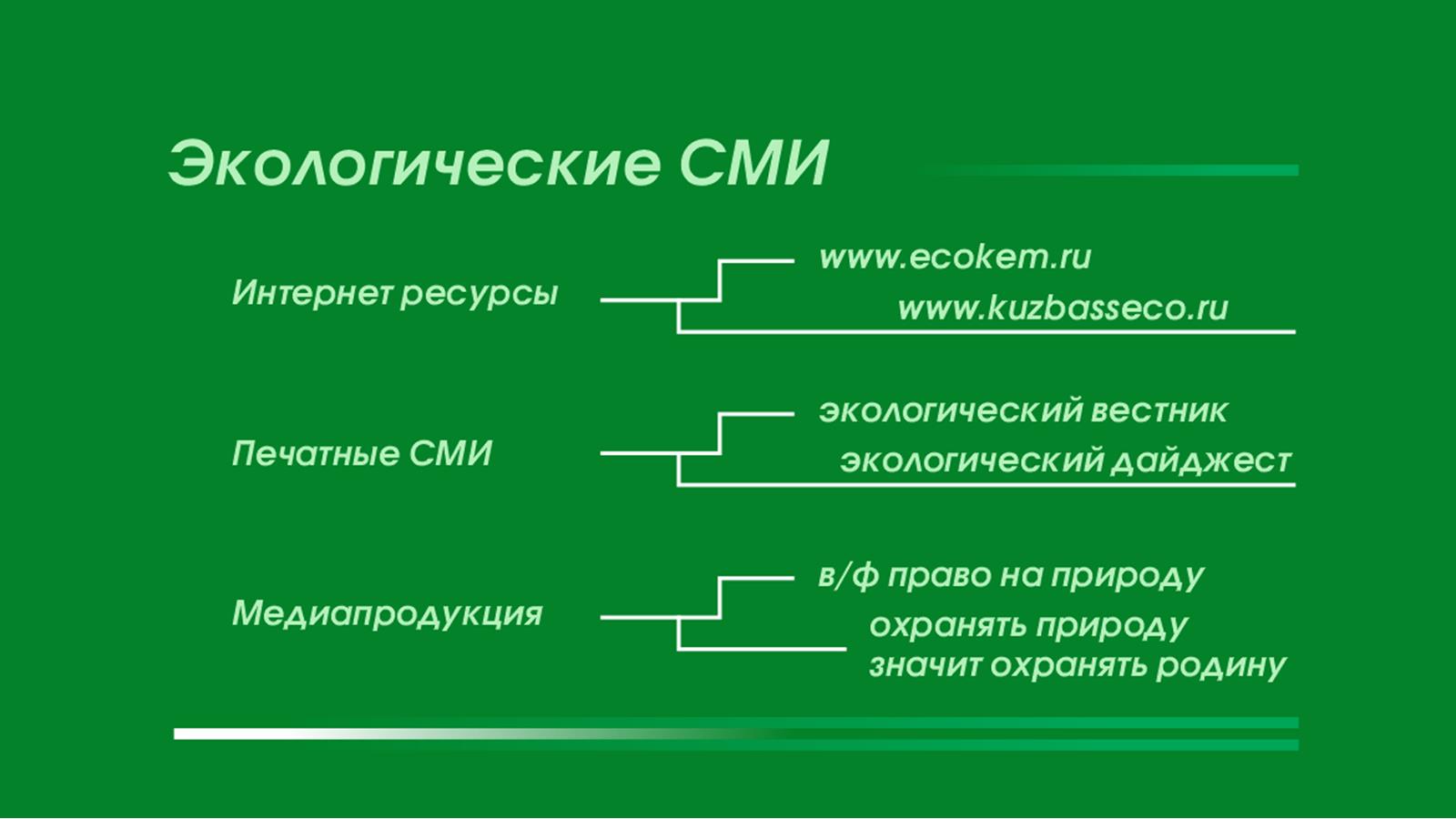 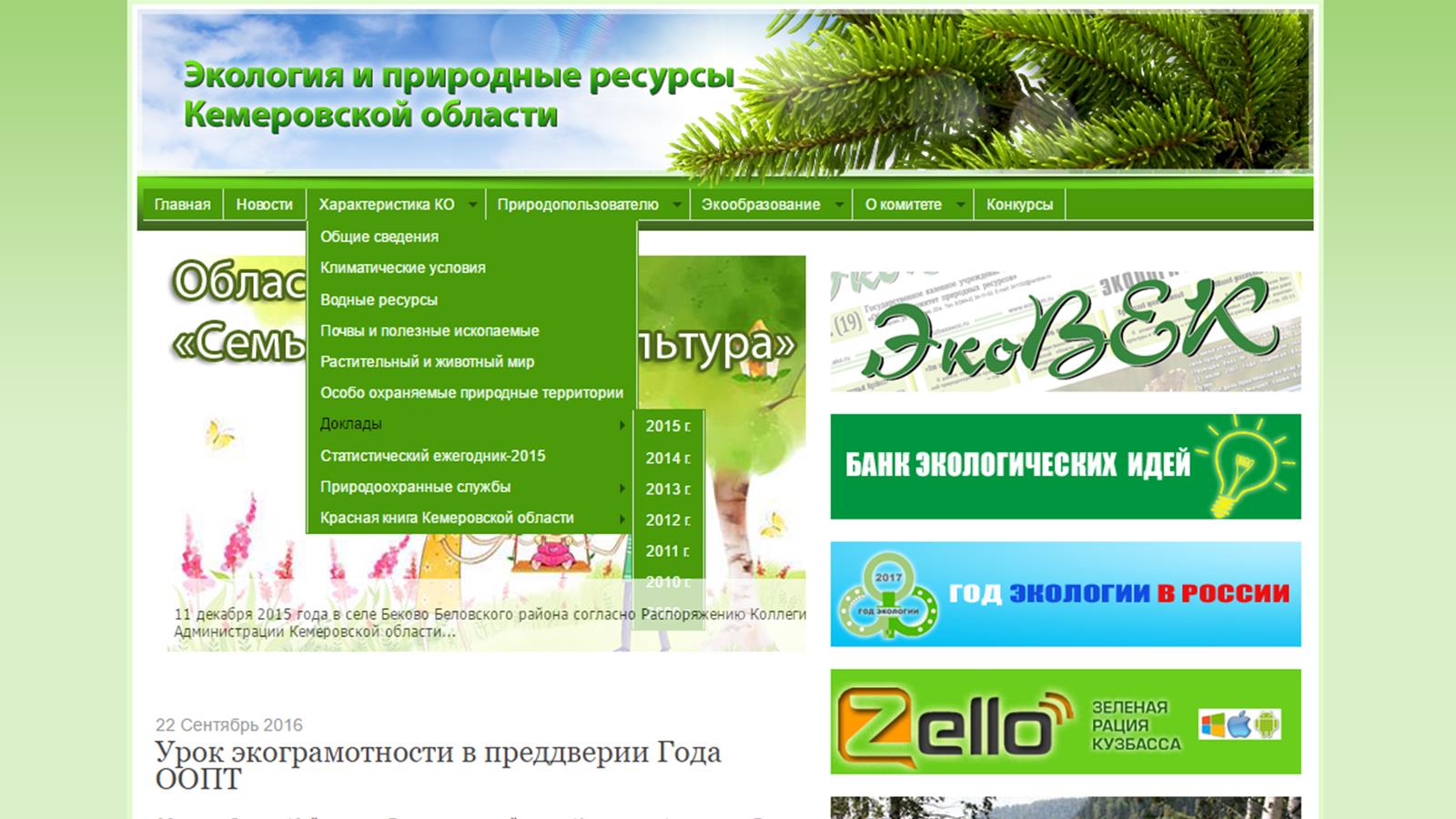 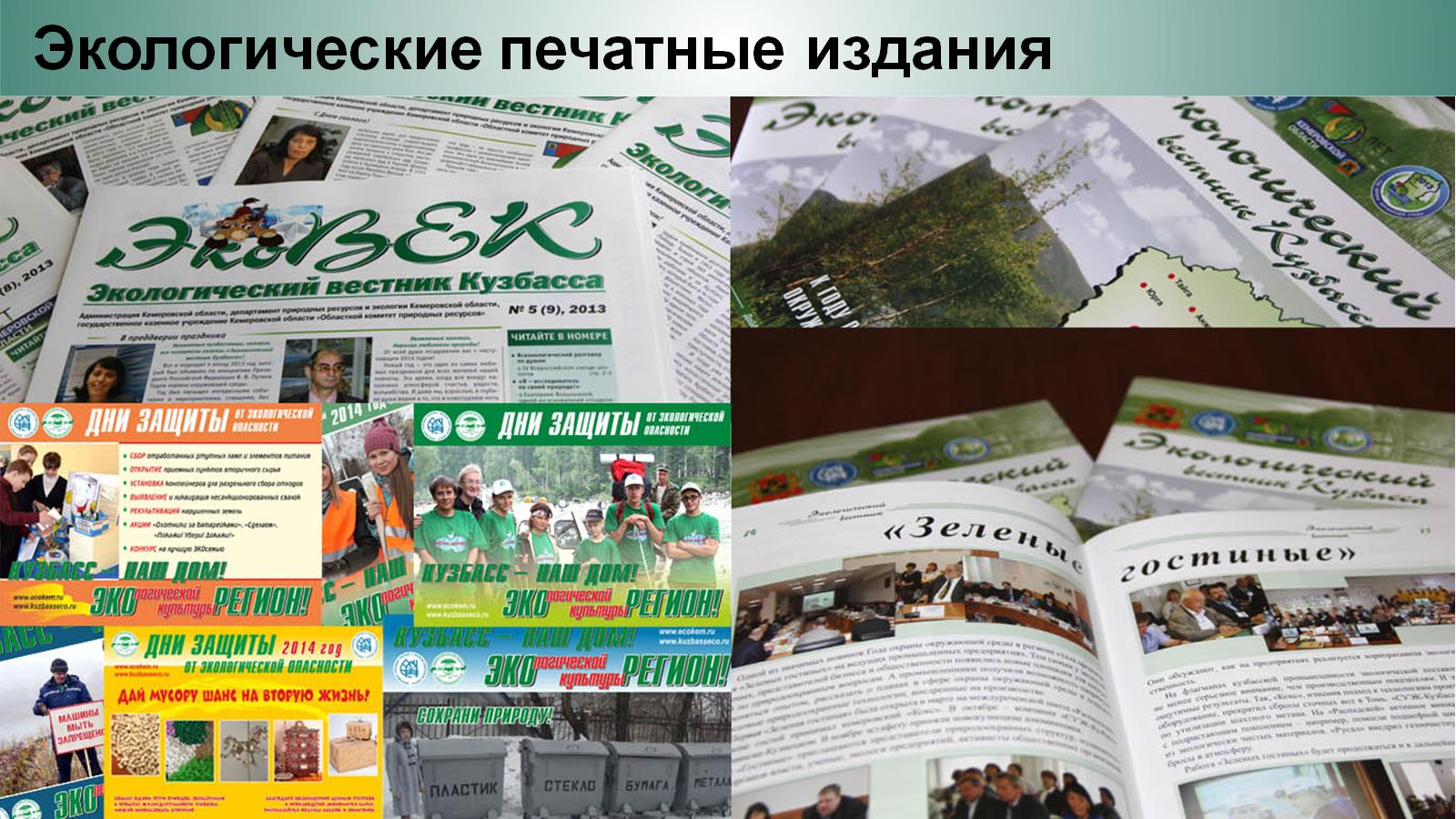 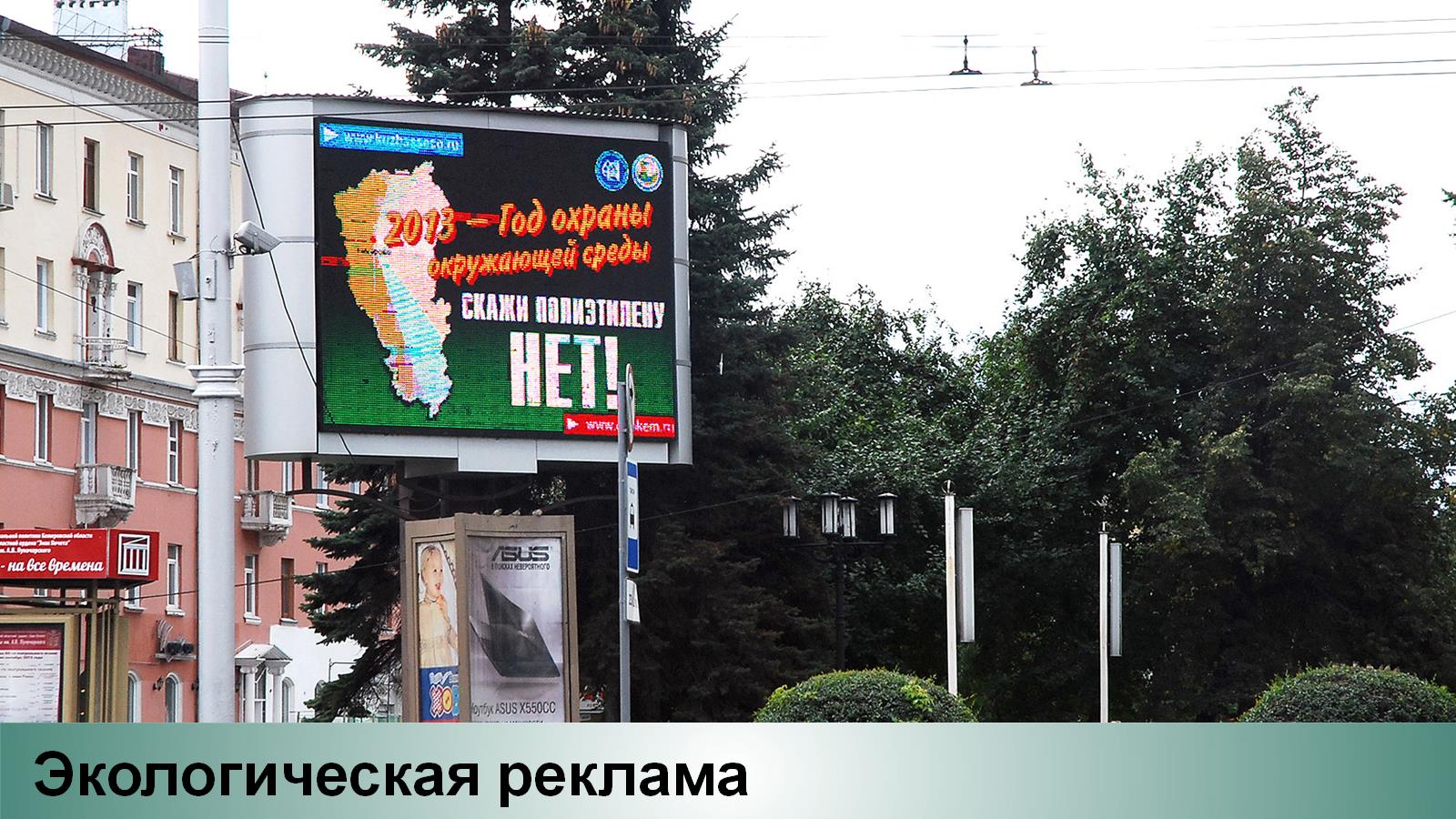 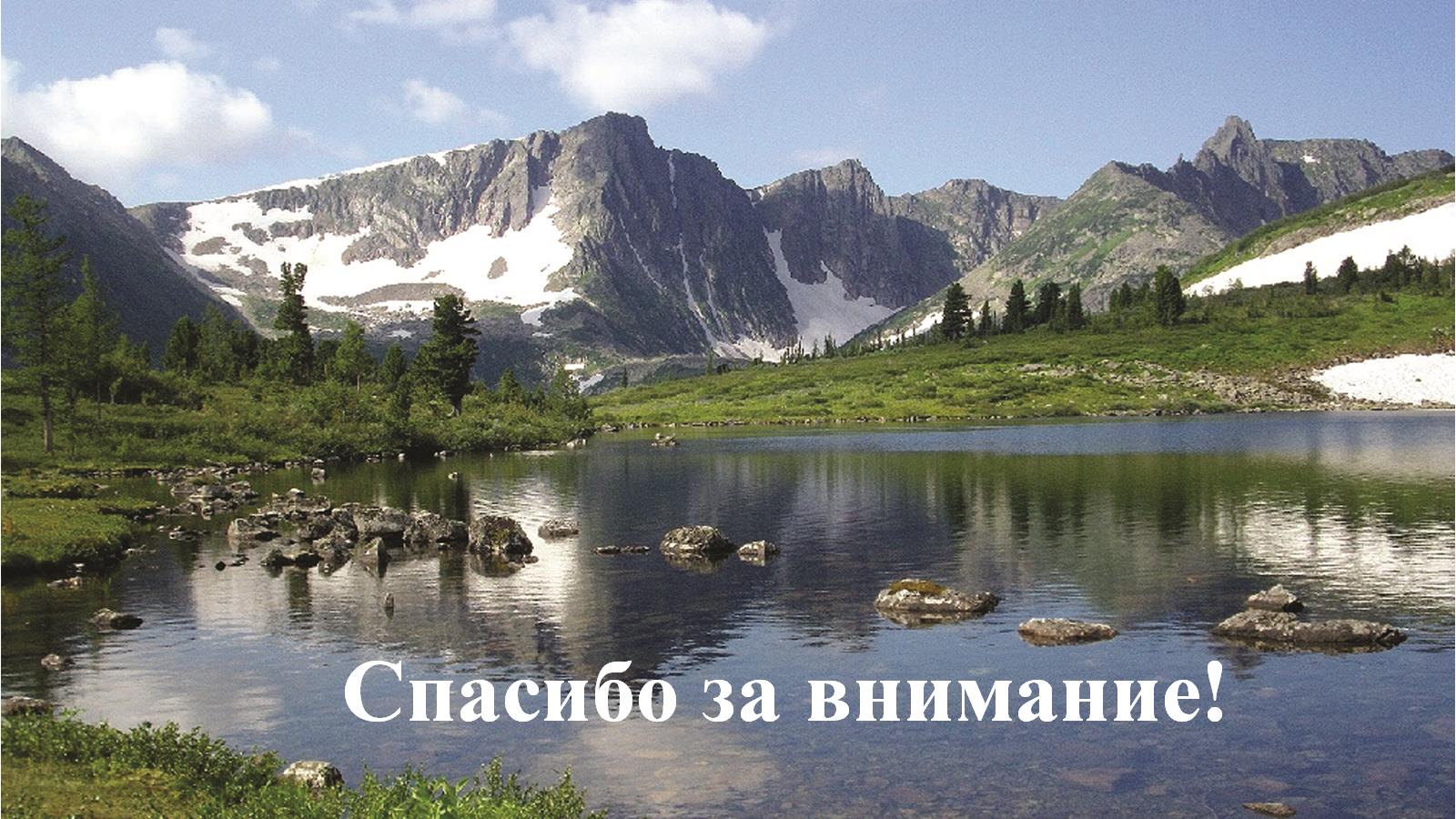